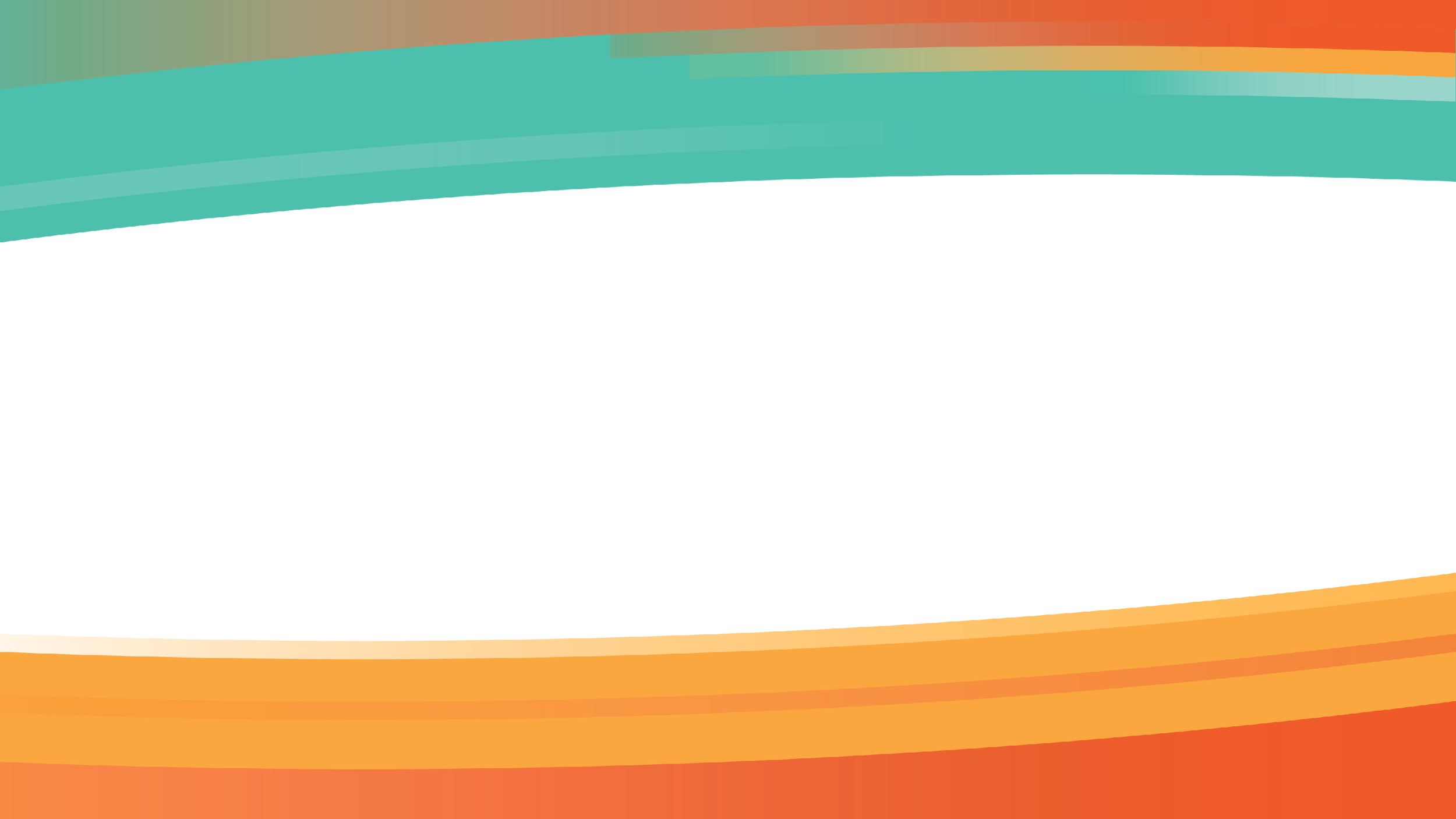 Whole Day, Whole Year, Whole Child
Designing a new reality for school day/expanded learning partnership
September 16, 2024
10:00am-4:00pm
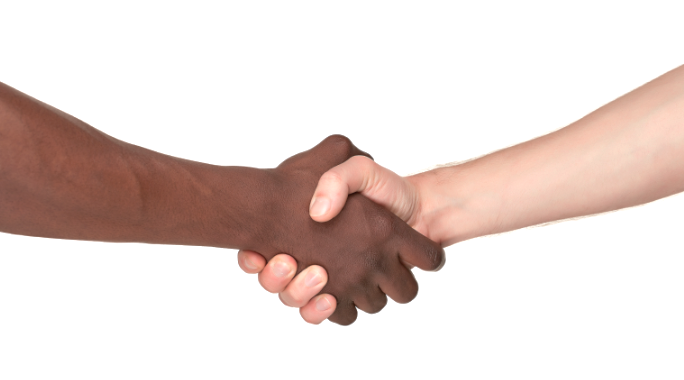 Introductions
Please share your name, role and organization
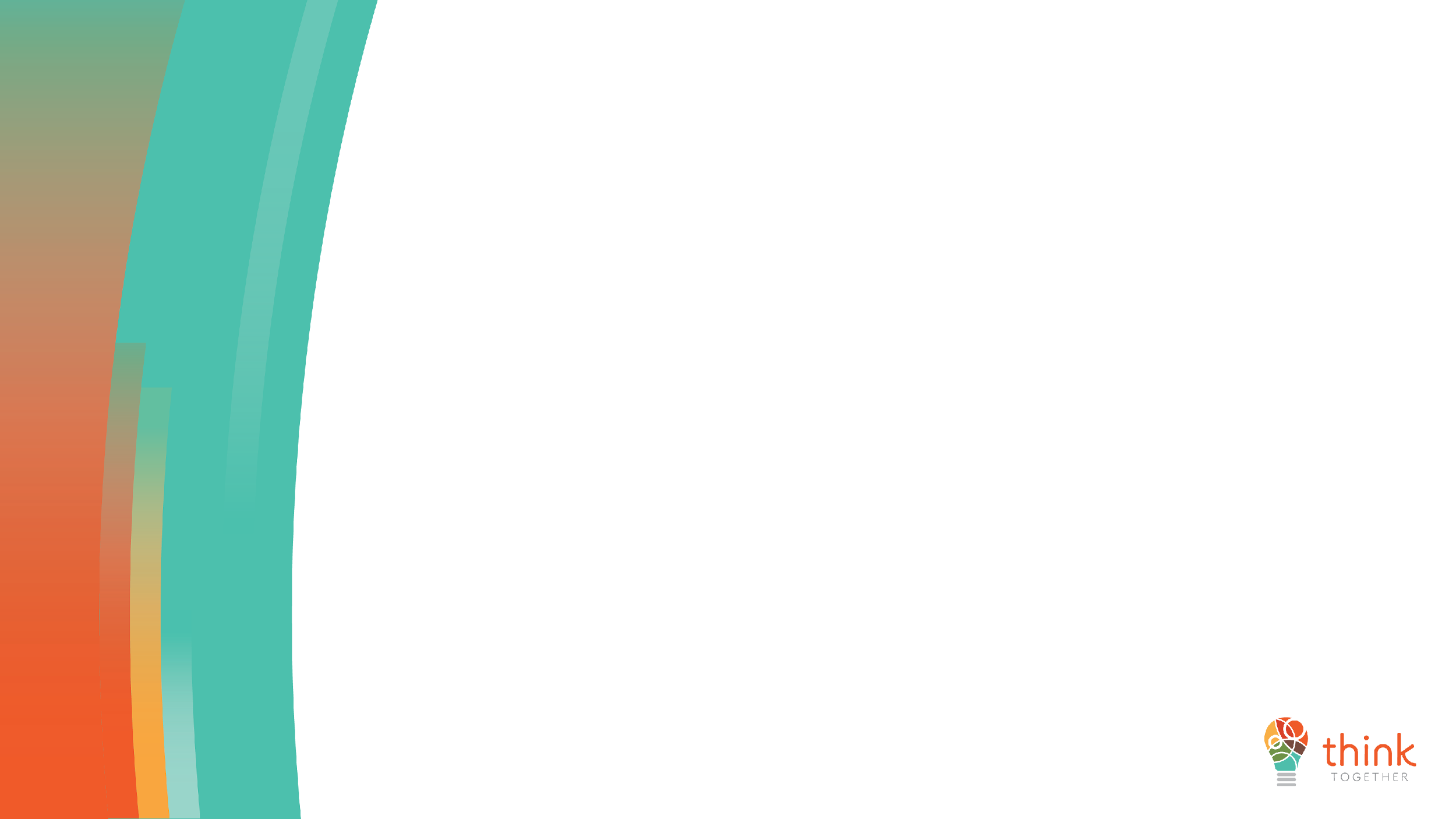 AGENDA
Welcome & Introduction
Setting Context
The Proposed Work 
What We Know & Wonder
Finding Common Ground
Our Shared Vision  

The Education Landscape 
Barriers 
Defining Innovative Strategies
Closing & Next Steps
Parking Lot
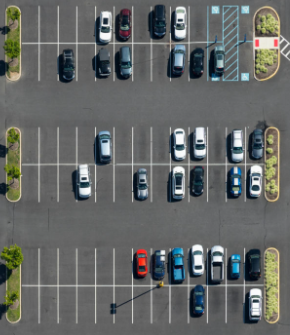 Lunch
[Speaker Notes: Team Health – 30 Minutes 

Org overview – 30 minutes 

Defining priorities 1 – 1 hour 

Defining Priorities 2 – 1 Hour 
OKRs are Homework a

































































































































































































































































































































































































































































































































































































































































































































































































































































































































































































































































































































































































































































































































































































































































































































































































































































































































































































































































































































































































































































































































































































































































Calibrating for Success – 30 Minutes]
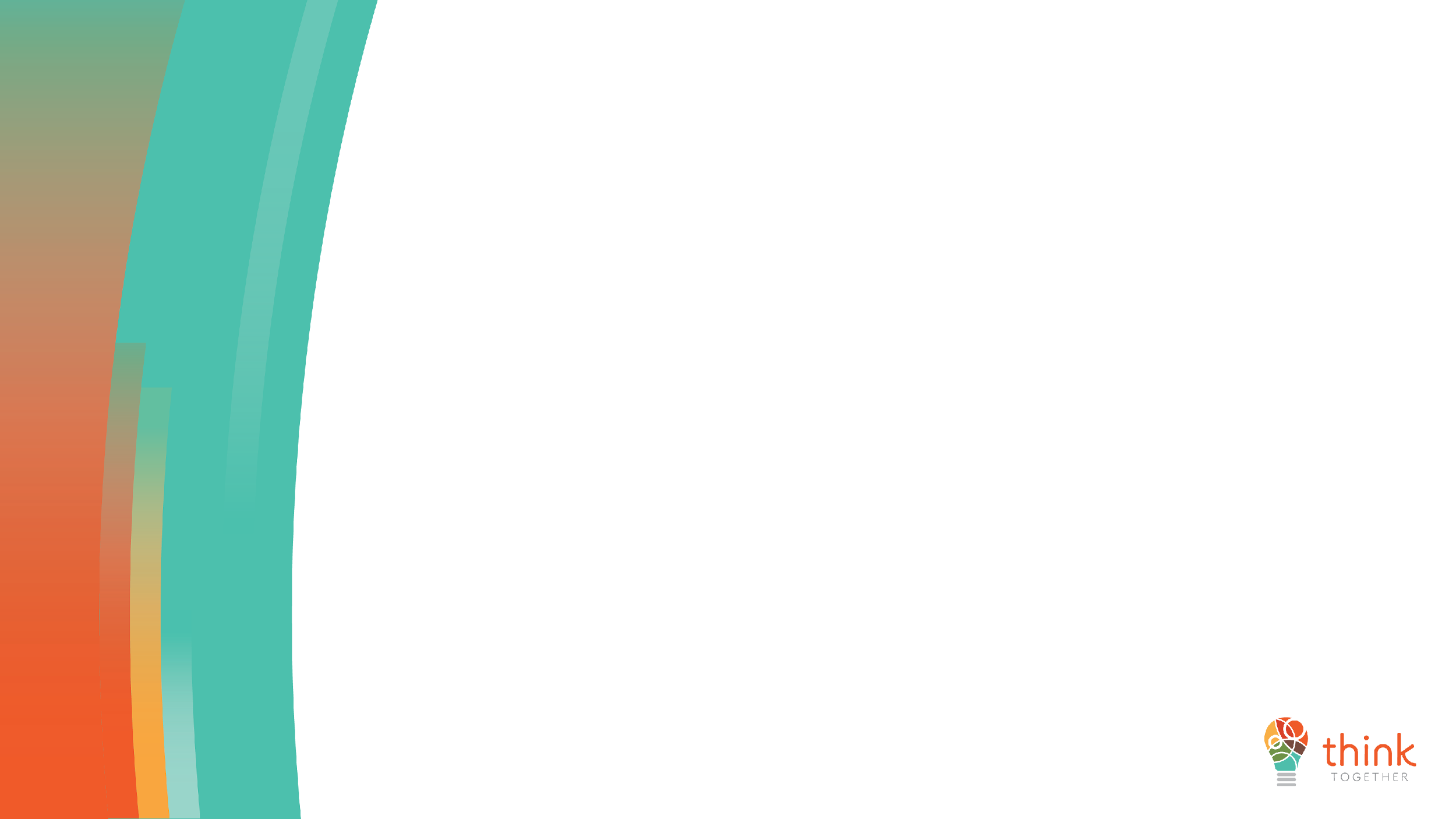 OBJECTIVE
Participants will develop and agree on three to five innovative strategies to increase coherence between school day and expanded learning practice in order to improve learning conditions for young people.
[Speaker Notes: Calibrating for Success – 30 Minutes]
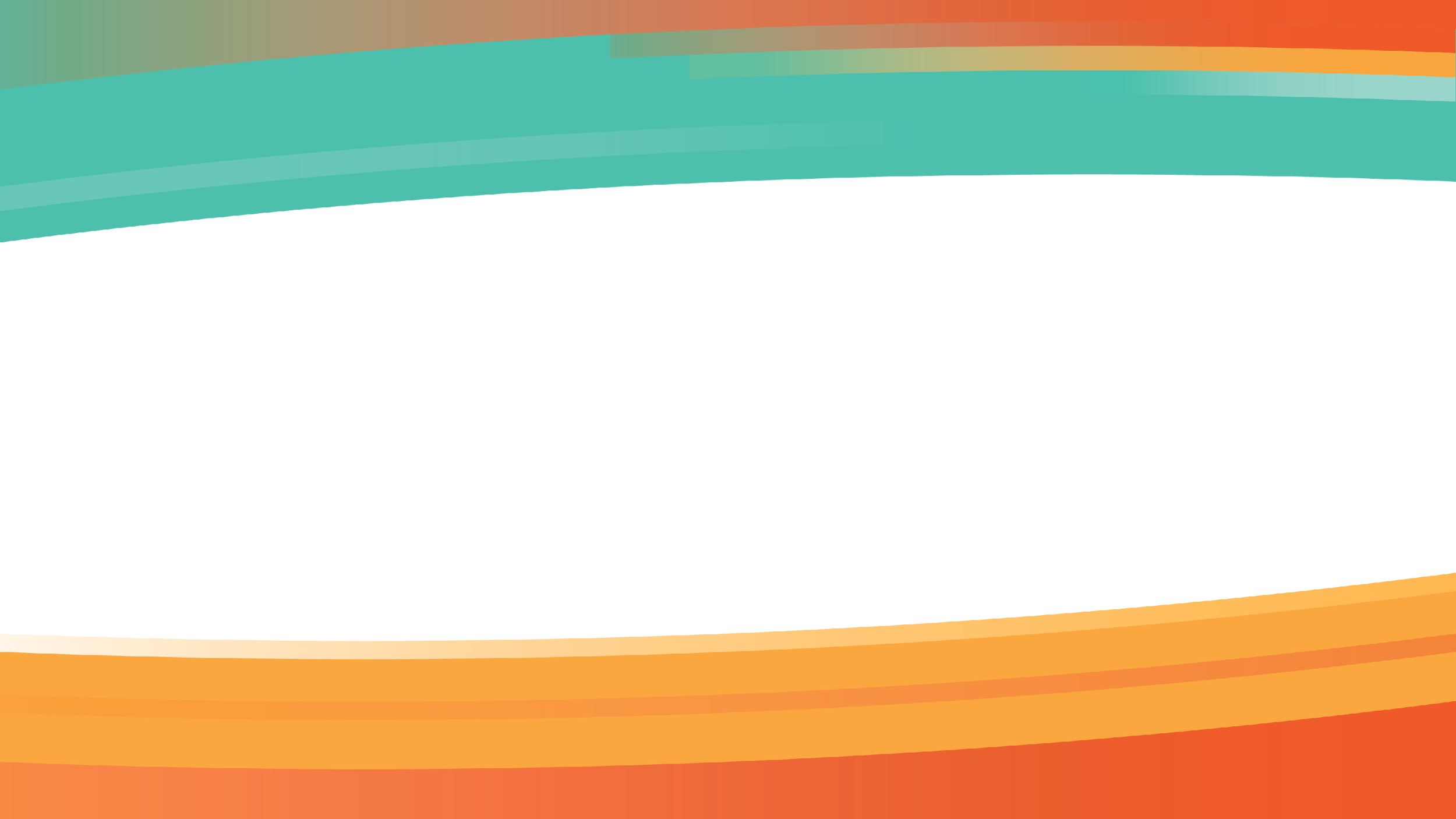 Key Question
What are the opportunities for coherence between expanded learning and school day practice that will improve learning conditions for young people?
MINGLE
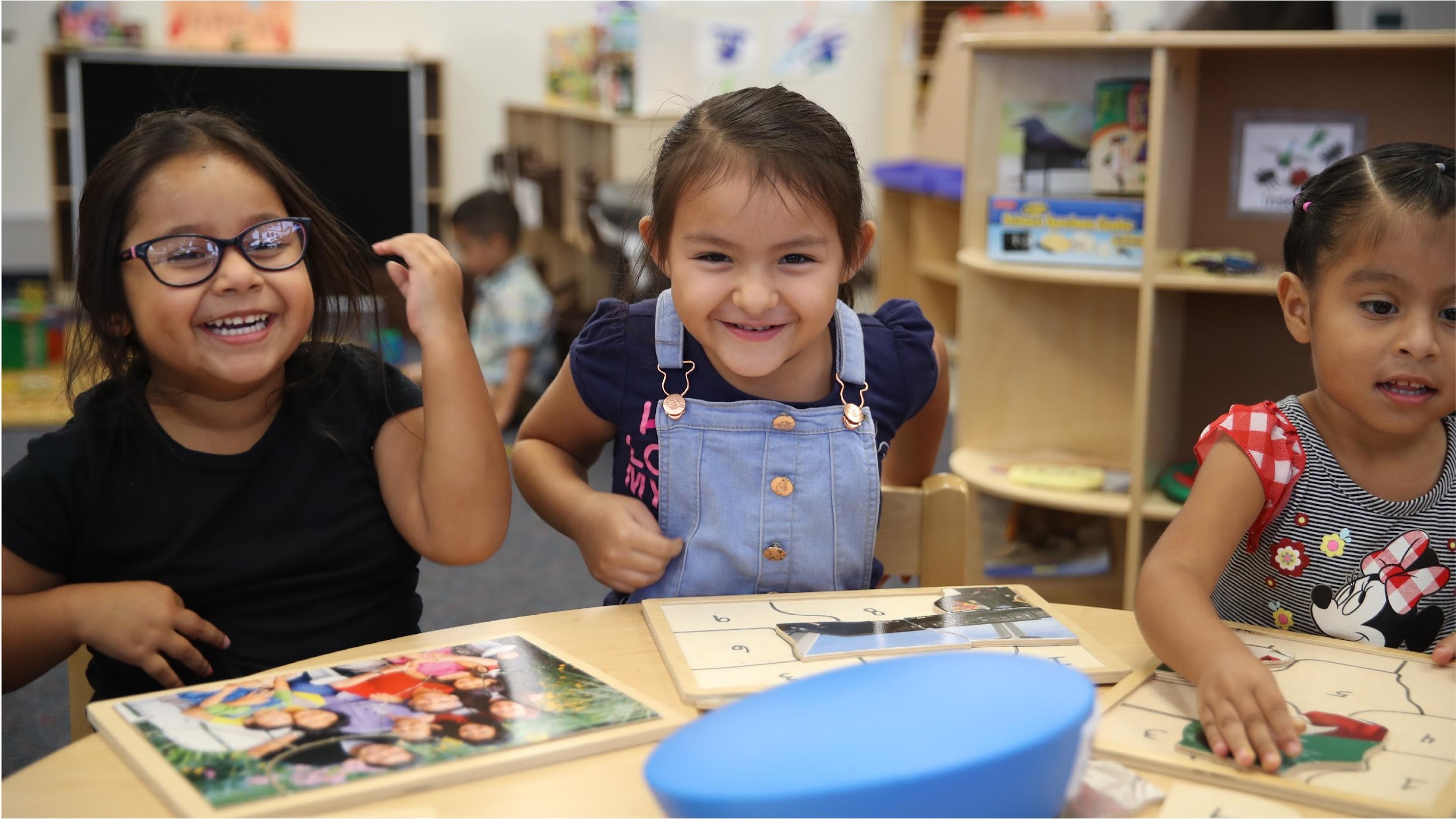 What did you love about school? 

What did you do when you weren’t at school? 

What elements of your out-of-school life would have made your school experience more enriching?
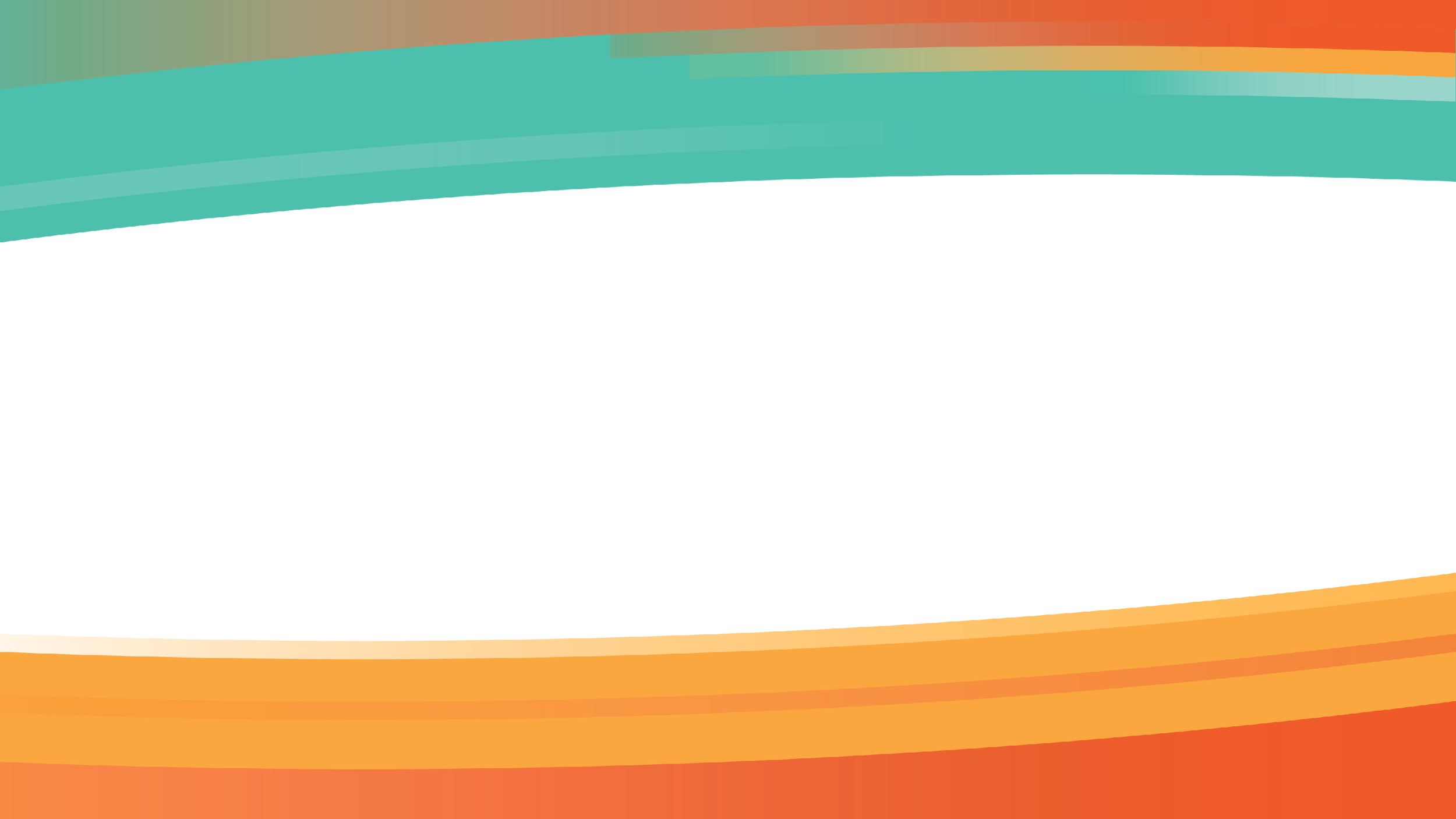 Context: The Proposed Work
Purpose: Understand the direction and scope of this work.
[Speaker Notes: Objective: aligning for]
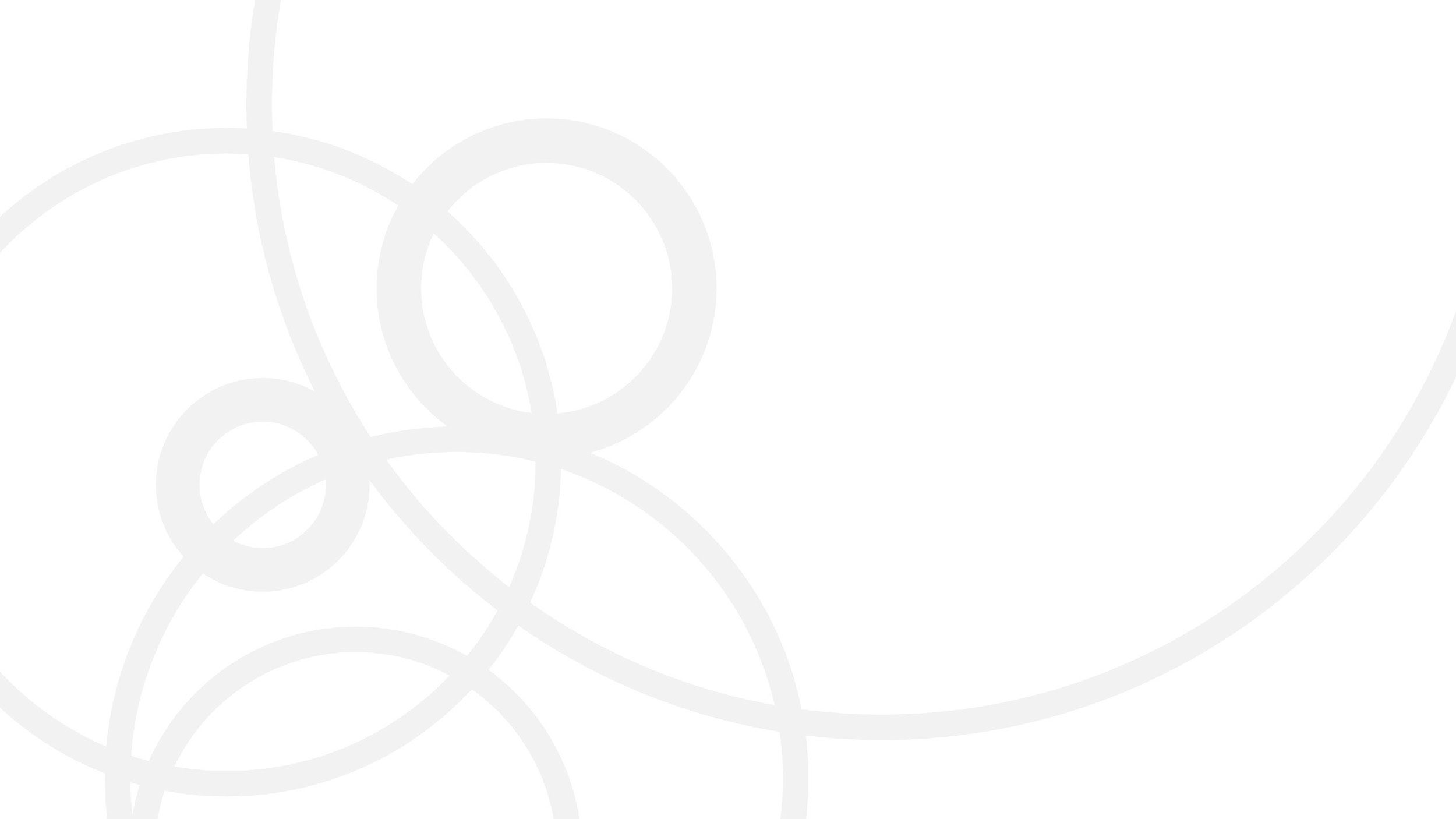 Guiding Principles for Equitable Whole Child Design
Learning Policy Institute & Turnaround for Children, 2021
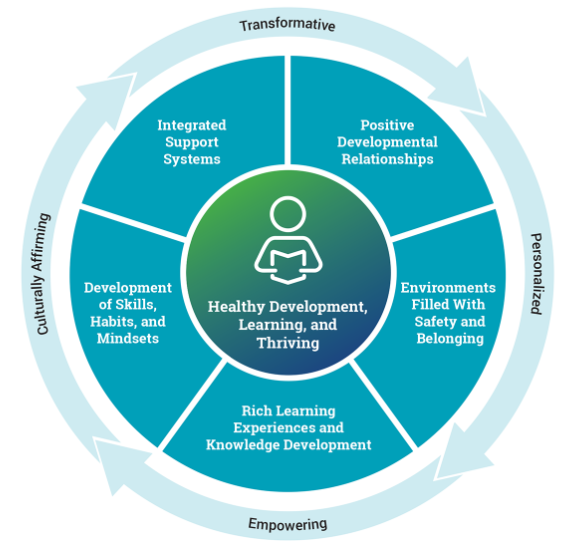 PART OF A LARGER CONVERSATION: 

Coherence around the Whole-Child Approach
[Speaker Notes: T2 - July 2014 
Carrie - Sept 2023
Jaclyn - Oct 2023 
Zoe - Dec 2022 
SPT Dept launch in Fall 2018 
expanding Randy's capacity 
Government Relations and Advocacy work to support funding consistency 
2018 - 3 People, newly resourced 2022 
PDT, always existed, in new configuration Fall 2022 
Program Design & Student Impact (articulating) 
Content and Curriculum for every level of the program 
Program Delivery systems and resources 
"PDT team prior to 2022 existed of: Sr Dir; 3 Director; 4 PBSs & CCRSs"
The PDT Footprint has 
There have been additional resources 
Now:
3 Directors 
Program Design Trainers 
OY Manager 
Currently working on Operations 
Innovations Lab 2023 
Collaborative Design Solutions (Internal and External Collaborators to build new programmatically and new solutions in a collaborative way) 
Why do these departments all fall together?]
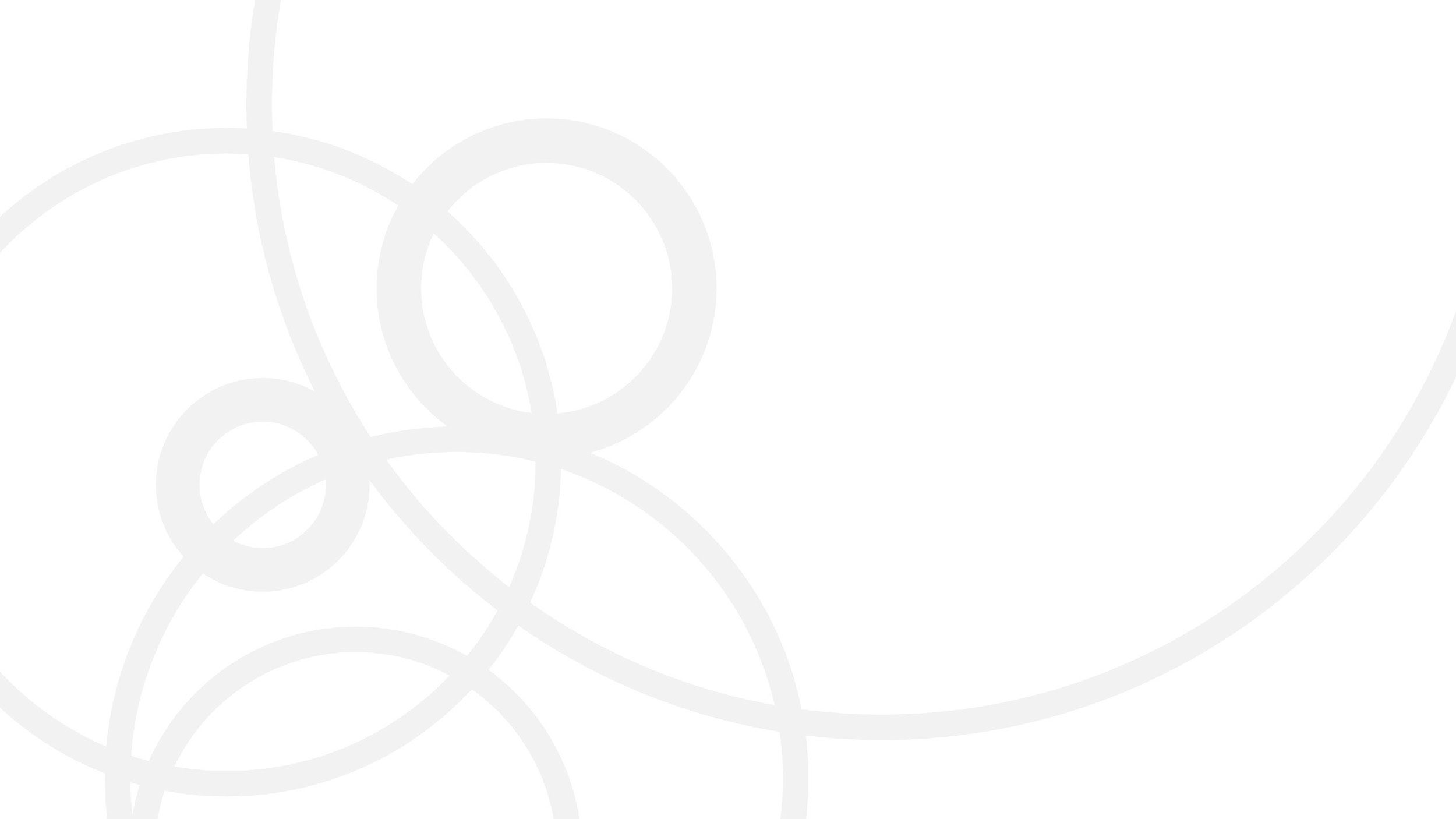 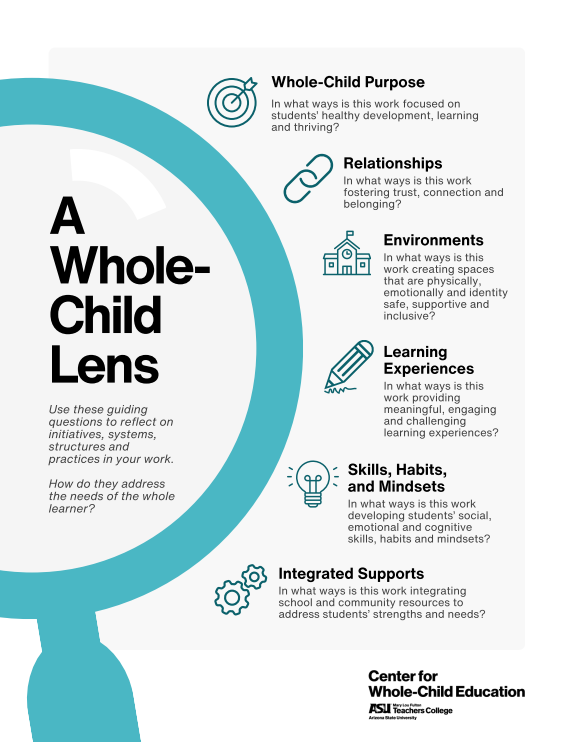 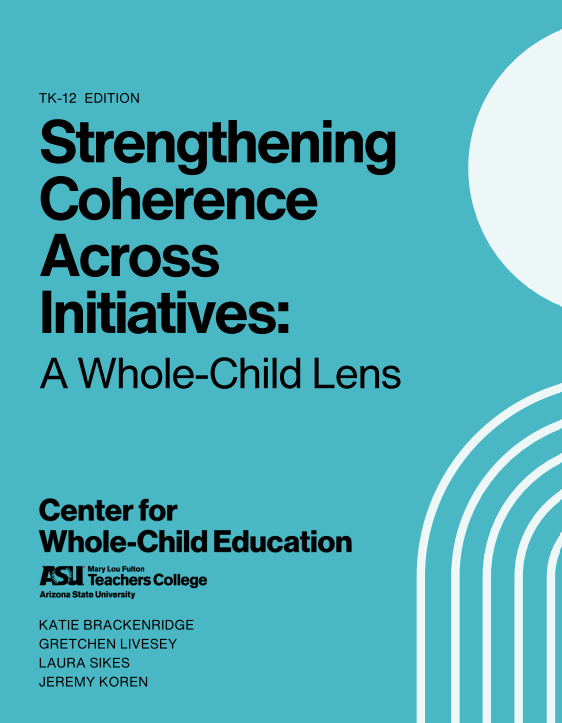 [Speaker Notes: T2 - July 2014 
Carrie - Sept 2023
Jaclyn - Oct 2023 
Zoe - Dec 2022 
SPT Dept launch in Fall 2018 
expanding Randy's capacity 
Government Relations and Advocacy work to support funding consistency 
2018 - 3 People, newly resourced 2022 
PDT, always existed, in new configuration Fall 2022 
Program Design & Student Impact (articulating) 
Content and Curriculum for every level of the program 
Program Delivery systems and resources 
"PDT team prior to 2022 existed of: Sr Dir; 3 Director; 4 PBSs & CCRSs"
The PDT Footprint has 
There have been additional resources 
Now:
3 Directors 
Program Design Trainers 
OY Manager 
Currently working on Operations 
Innovations Lab 2023 
Collaborative Design Solutions (Internal and External Collaborators to build new programmatically and new solutions in a collaborative way) 
Why do these departments all fall together?]
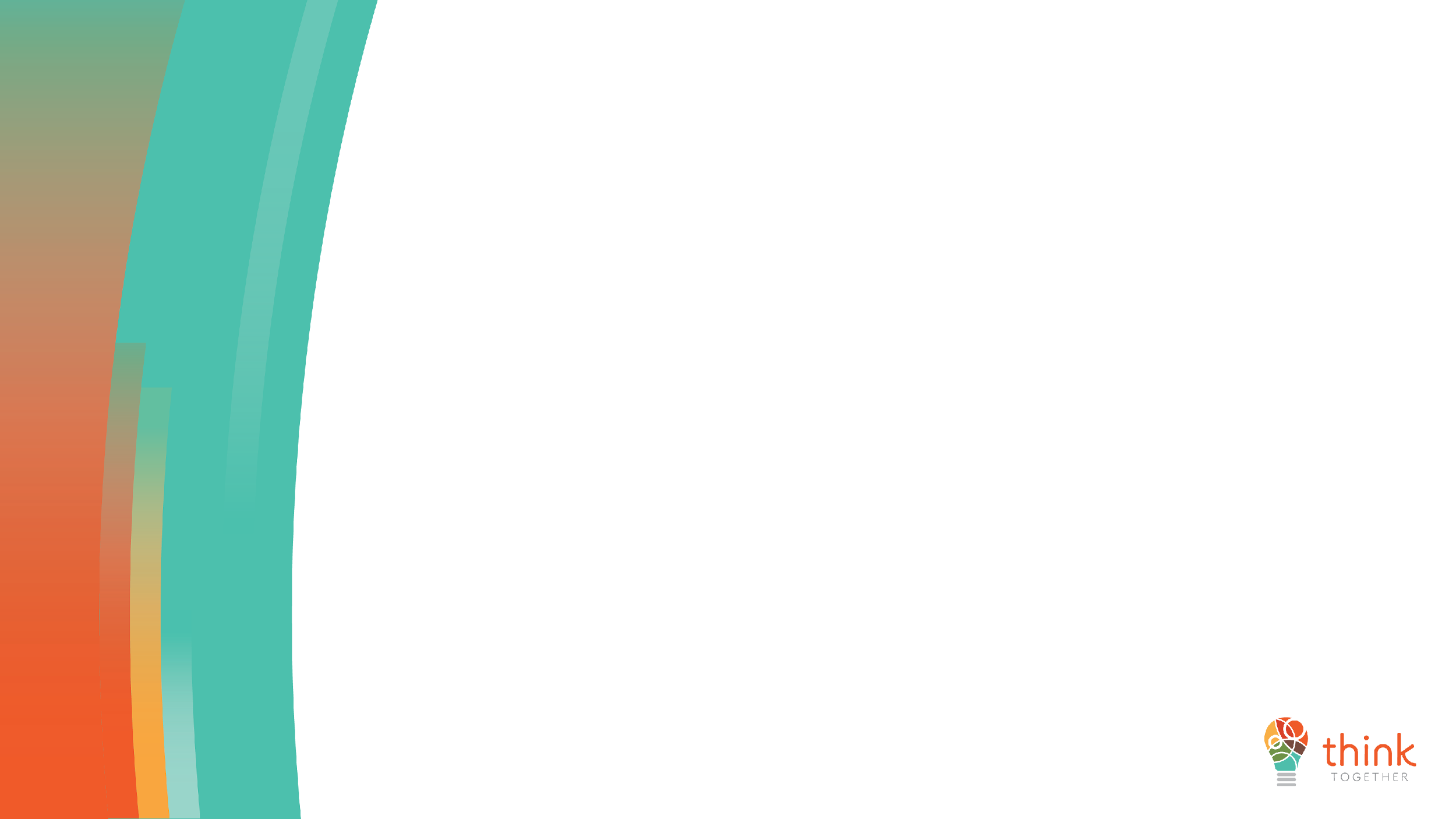 THE PROJECT:School Day and Expanded Learning Coherence
What?
Define practices, structures and strategies to deepen collaboration between expanded learning and school day 

How? 
Start with practice, and track the policy and communications needs and issues
Possible Communities of Practice focused on 1-3 different strategies
[Speaker Notes: Team Health – 30 Minutes 

Org overview – 30 minutes 

Defining priorities 1 – 1 hour 

Defining Priorities 2 – 1 Hour 
OKRs are Homework a

































































































































































































































































































































































































































































































































































































































































































































































































































































































































































































































































































































































































































































































































































































































































































































































































































































































































































































































































































































































































































































































































































































































































Calibrating for Success – 30 Minutes]
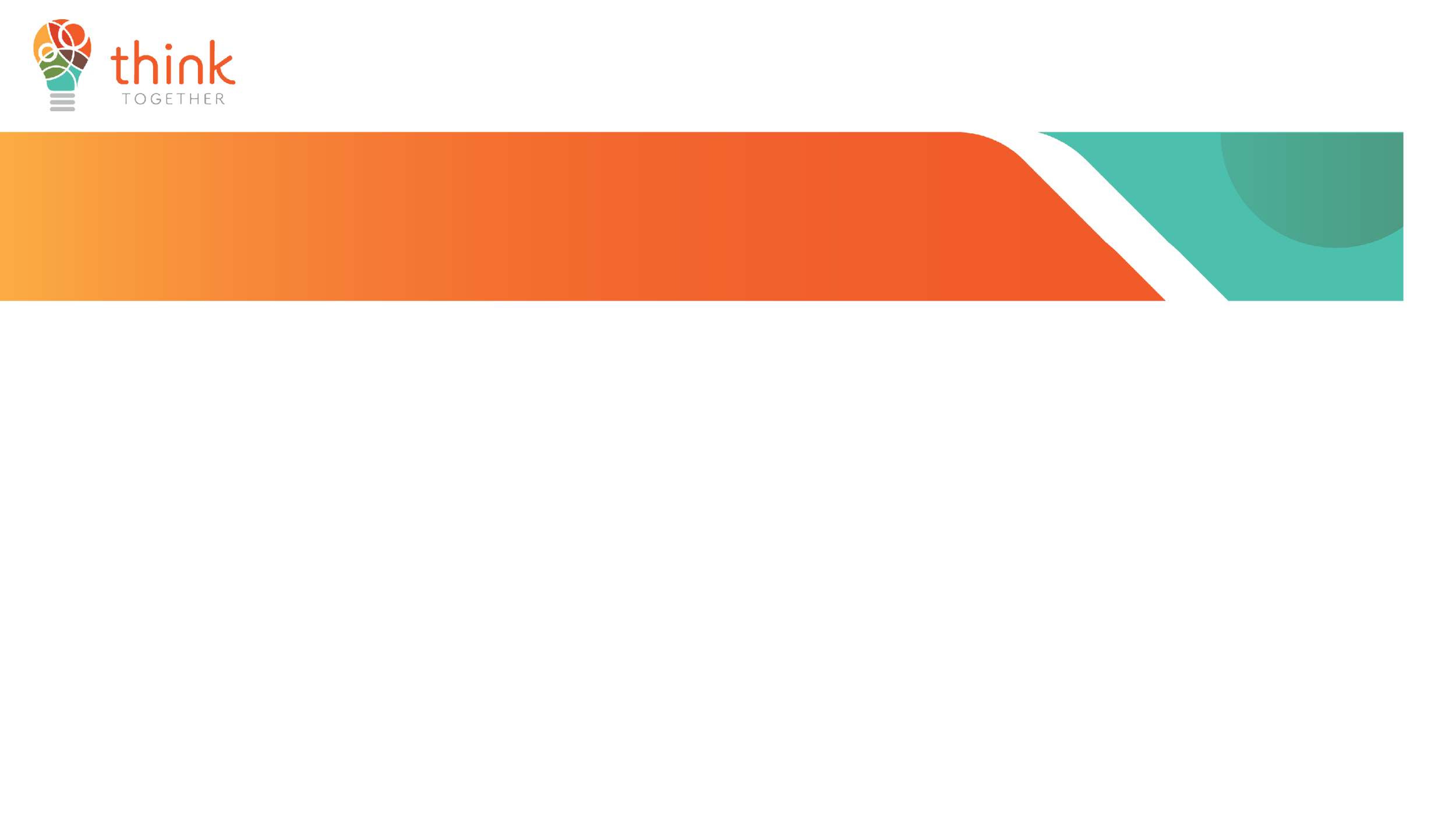 EXAMPLES OF SCHOOL-DAY/
EXPANDED LEARNING COHERENCE
[Speaker Notes: T2 - July 2014 
Carrie - Sept 2023
Jaclyn - Oct 2023 
Zoe - Dec 2022 
SPT Dept launch in Fall 2018 
expanding Randy's capacity 
Government Relations and Advocacy work to support funding consistency 
2018 - 3 People, newly resourced 2022 
PDT, always existed, in new configuration Fall 2022 
Program Design & Student Impact (articulating) 
Content and Curriculum for every level of the program 
Program Delivery systems and resources 
"PDT team prior to 2022 existed of: Sr Dir; 3 Director; 4 PBSs & CCRSs"
The PDT Footprint has 
There have been additional resources 
Now:
3 Directors 
Program Design Trainers 
OY Manager 
Currently working on Operations 
Innovations Lab 2023 
Collaborative Design Solutions (Internal and External Collaborators to build new programmatically and new solutions in a collaborative way) 
Why do these departments all fall together?]
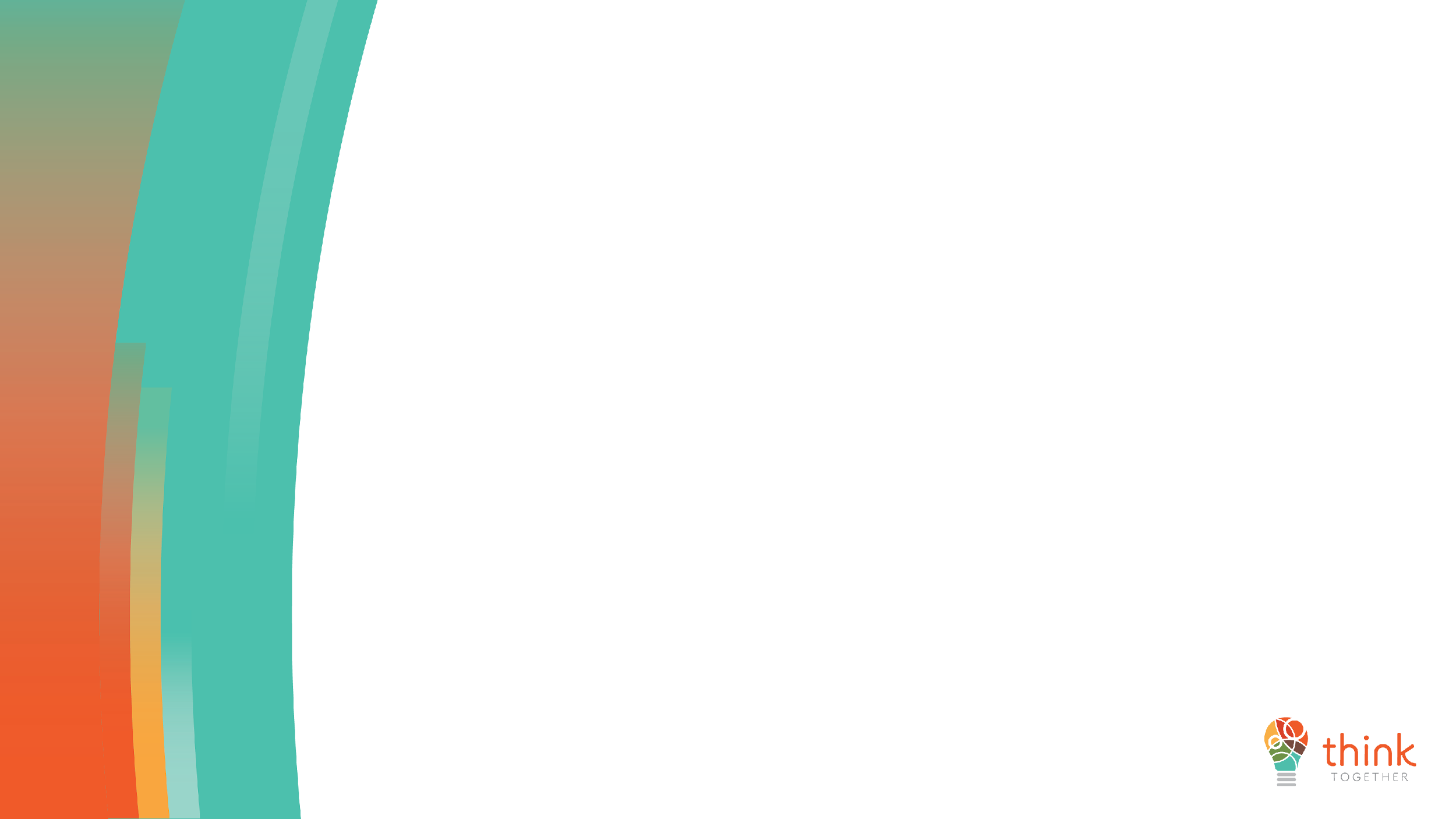 THE PROJECT:School Day and Expanded Learning Coherence
Why now? 
This isn’t a new conversation
Opportunity of ELO-P funding and the need to safeguard it for the future
Synergy around “whole-child” education
Resources for Community Schools as an organizing structure
New policies like attendance recovery
What happens first? 
Today, start to create the plan
Will have further virtual meetings to continue co-creating the plan
Fundraise based on the plan
[Speaker Notes: Team Health – 30 Minutes 

Org overview – 30 minutes 

Defining priorities 1 – 1 hour 

Defining Priorities 2 – 1 Hour 
OKRs are Homework a

































































































































































































































































































































































































































































































































































































































































































































































































































































































































































































































































































































































































































































































































































































































































































































































































































































































































































































































































































































































































































































































































































































































































Calibrating for Success – 30 Minutes]
Norms
Let’s start with……….
Take care of your needs
Create space for all voices
Extend grace and assume best intentions 
Accept non-closure
Others?
Norms
[Speaker Notes: T2]
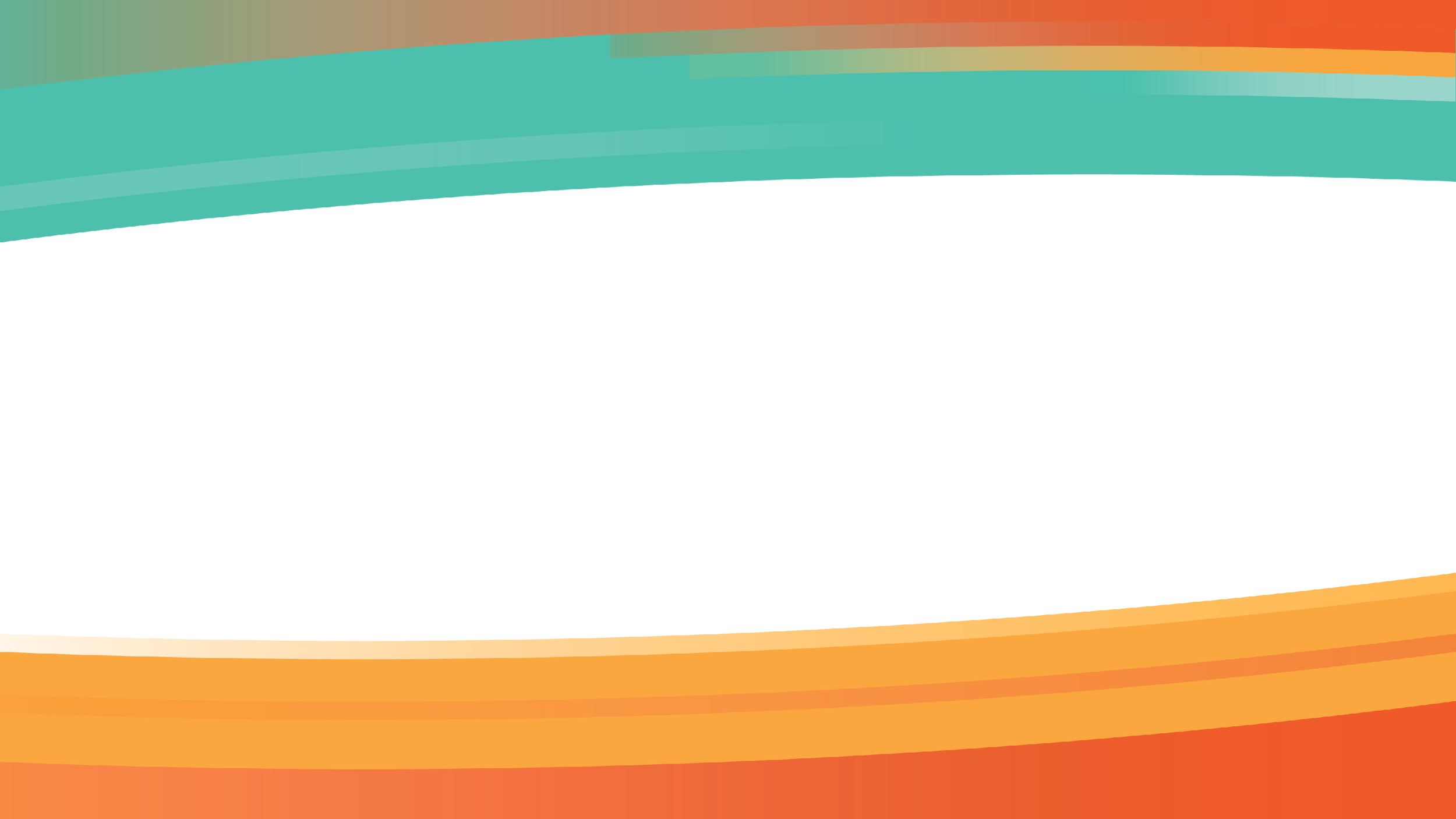 Context: What We Know & Wonder
Purpose: Ground the day’s conversations in research and promising practices about efforts to increase collaboration between expanded learning and school day.
[Speaker Notes: Objective: aligning for]
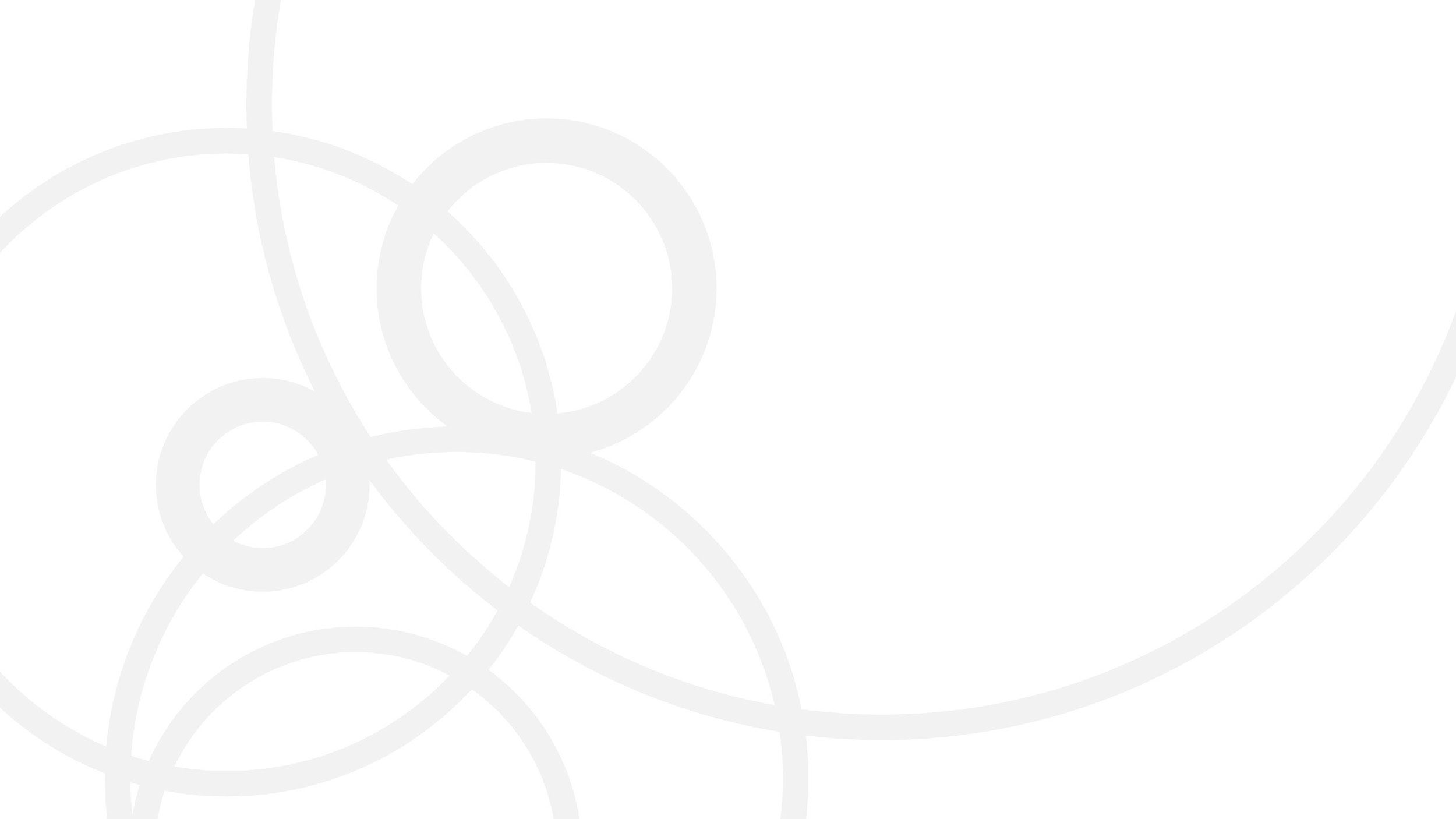 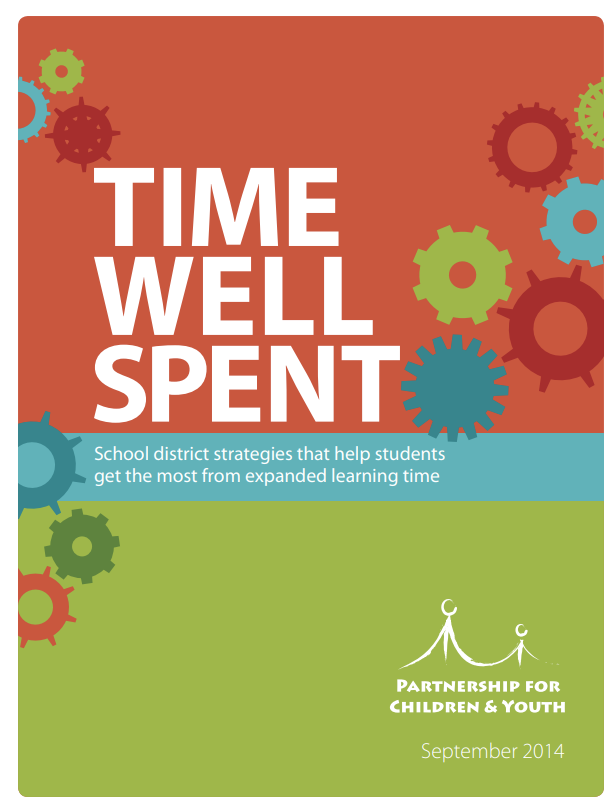 Know and Wonder
At your tables, create a T-chart
Know: 
What do we already know about school day/expanded learning coherence? 
Wonder: 
What do we wonder about school day/expanded learning coherence?
[Speaker Notes: T2 - July 2014 
Carrie - Sept 2023
Jaclyn - Oct 2023 
Zoe - Dec 2022 
SPT Dept launch in Fall 2018 
expanding Randy's capacity 
Government Relations and Advocacy work to support funding consistency 
2018 - 3 People, newly resourced 2022 
PDT, always existed, in new configuration Fall 2022 
Program Design & Student Impact (articulating) 
Content and Curriculum for every level of the program 
Program Delivery systems and resources 
"PDT team prior to 2022 existed of: Sr Dir; 3 Director; 4 PBSs & CCRSs"
The PDT Footprint has 
There have been additional resources 
Now:
3 Directors 
Program Design Trainers 
OY Manager 
Currently working on Operations 
Innovations Lab 2023 
Collaborative Design Solutions (Internal and External Collaborators to build new programmatically and new solutions in a collaborative way) 
Why do these departments all fall together?]
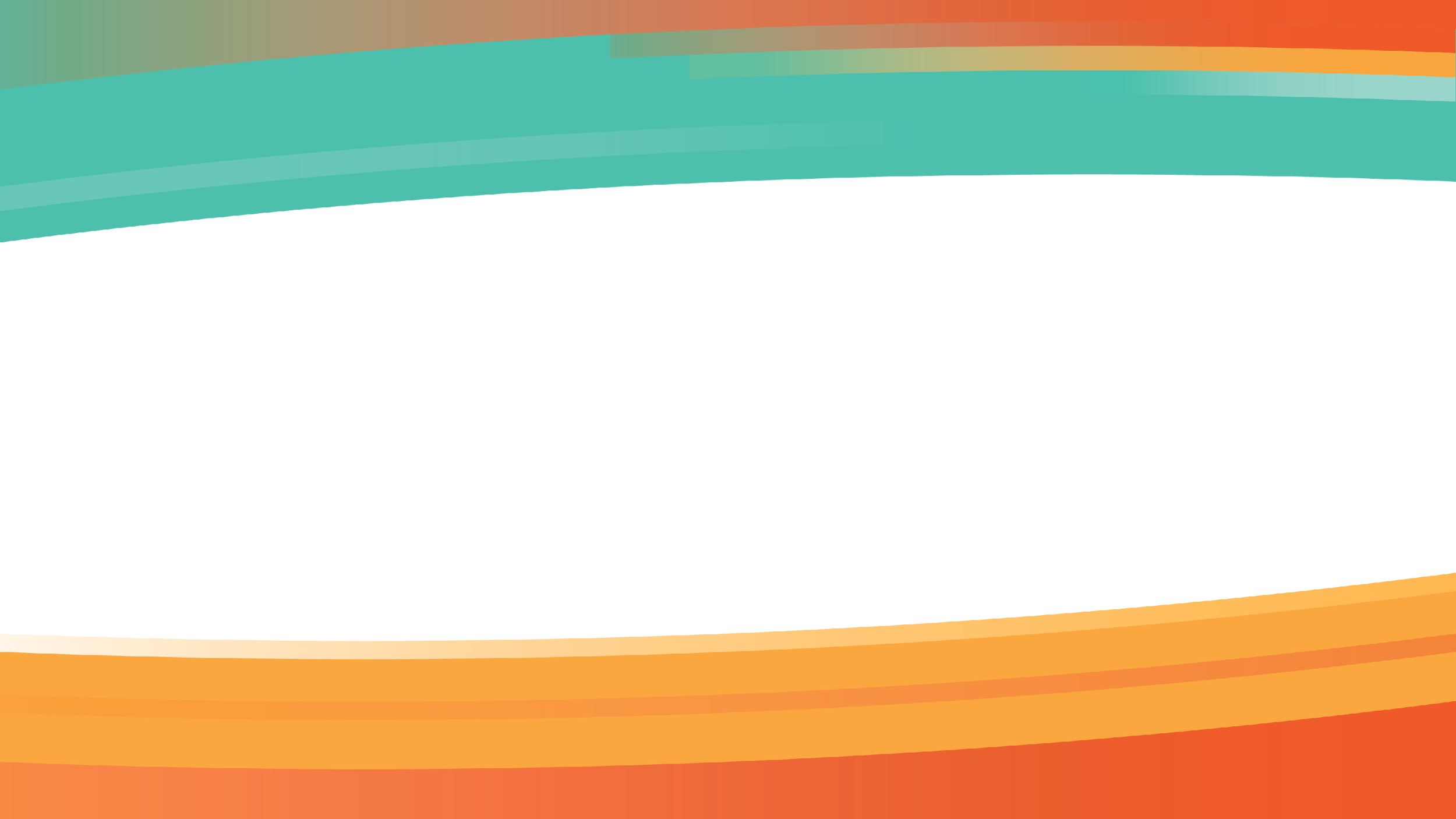 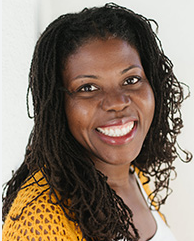 Femi Vance
American Institutes of Research
[Speaker Notes: Objective: aligning for]
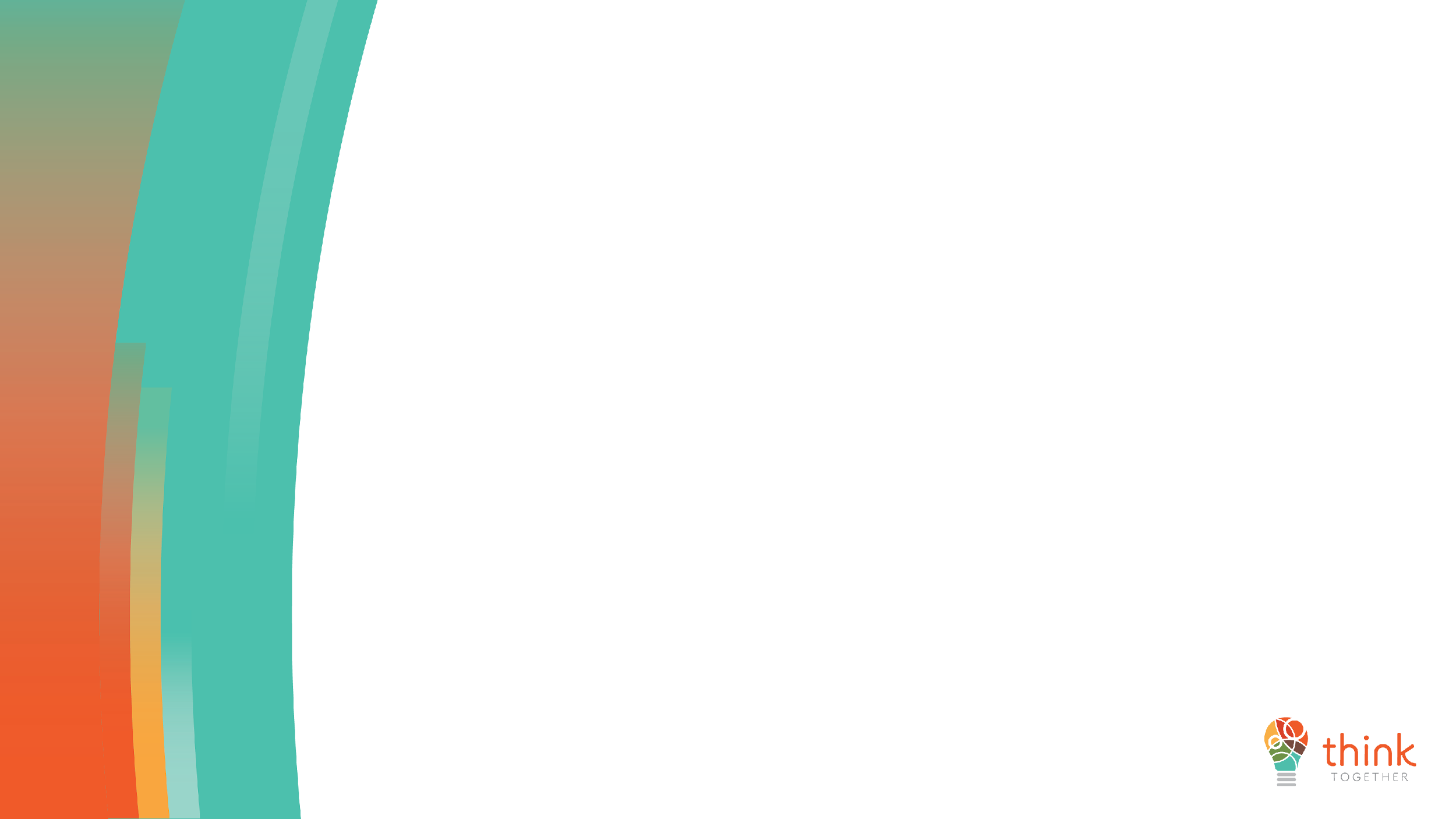 Questions?
[Speaker Notes: Org overview – 30 minutes 

Defining priorities 1 – 1 hour 


































































































































































































































































































































































































































































































































































































































































































































































































































































































































































































































































































































































































































































































































































































































































































































































































































































































































































































































































































































































































































































































































































































































































Calibrating for Success – 30 Minutes]
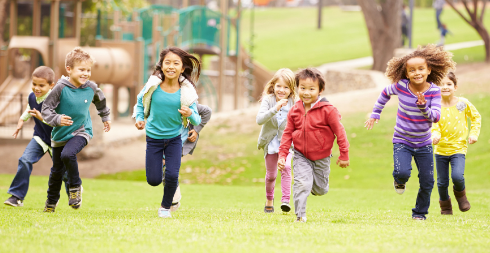 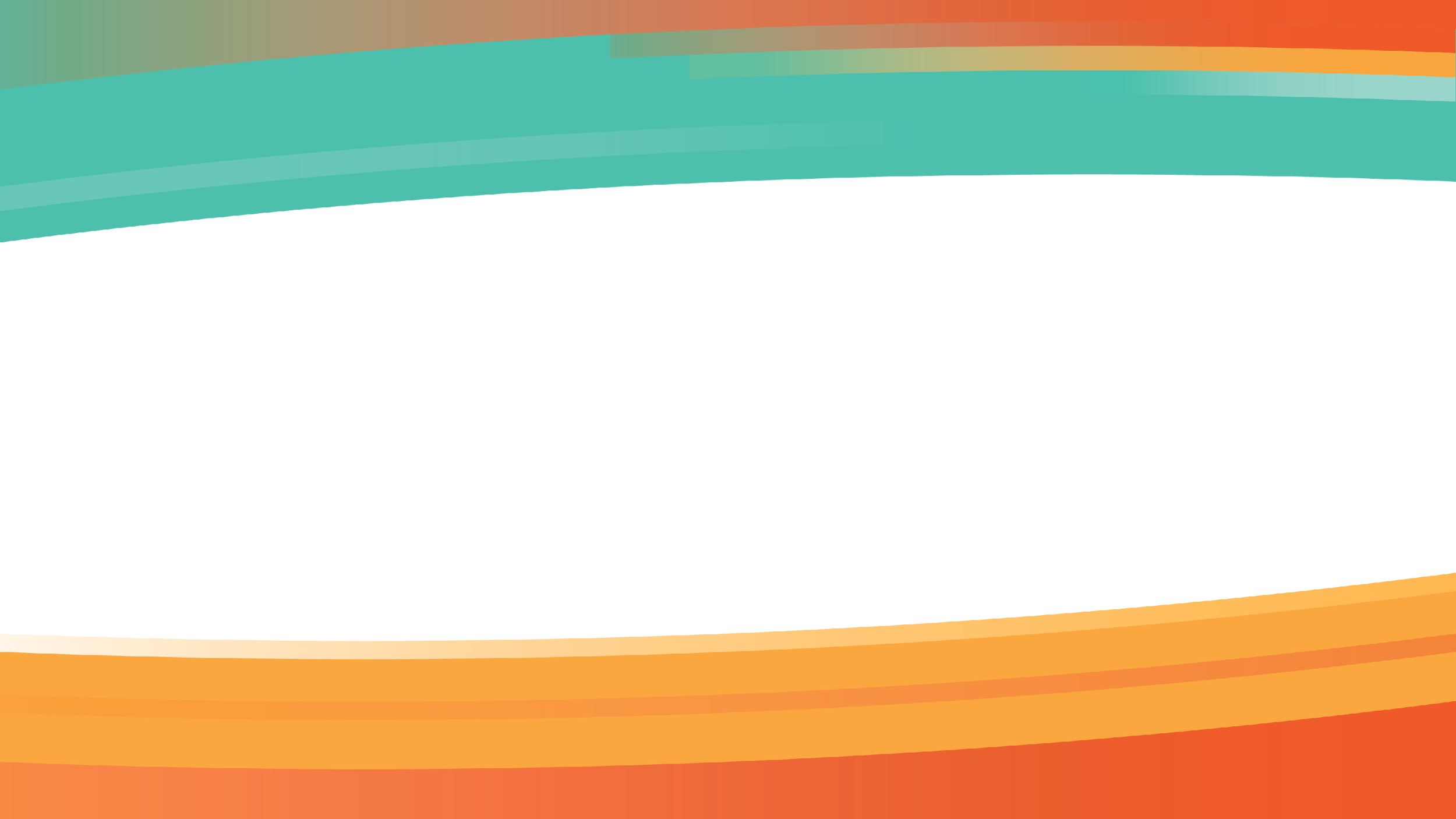 Common Ground: A Shared Vision
Purpose: Generate a shared understanding of the future state of expanded learning/school day coherence that we are all trying to achieve.
[Speaker Notes: Objective: aligning for]
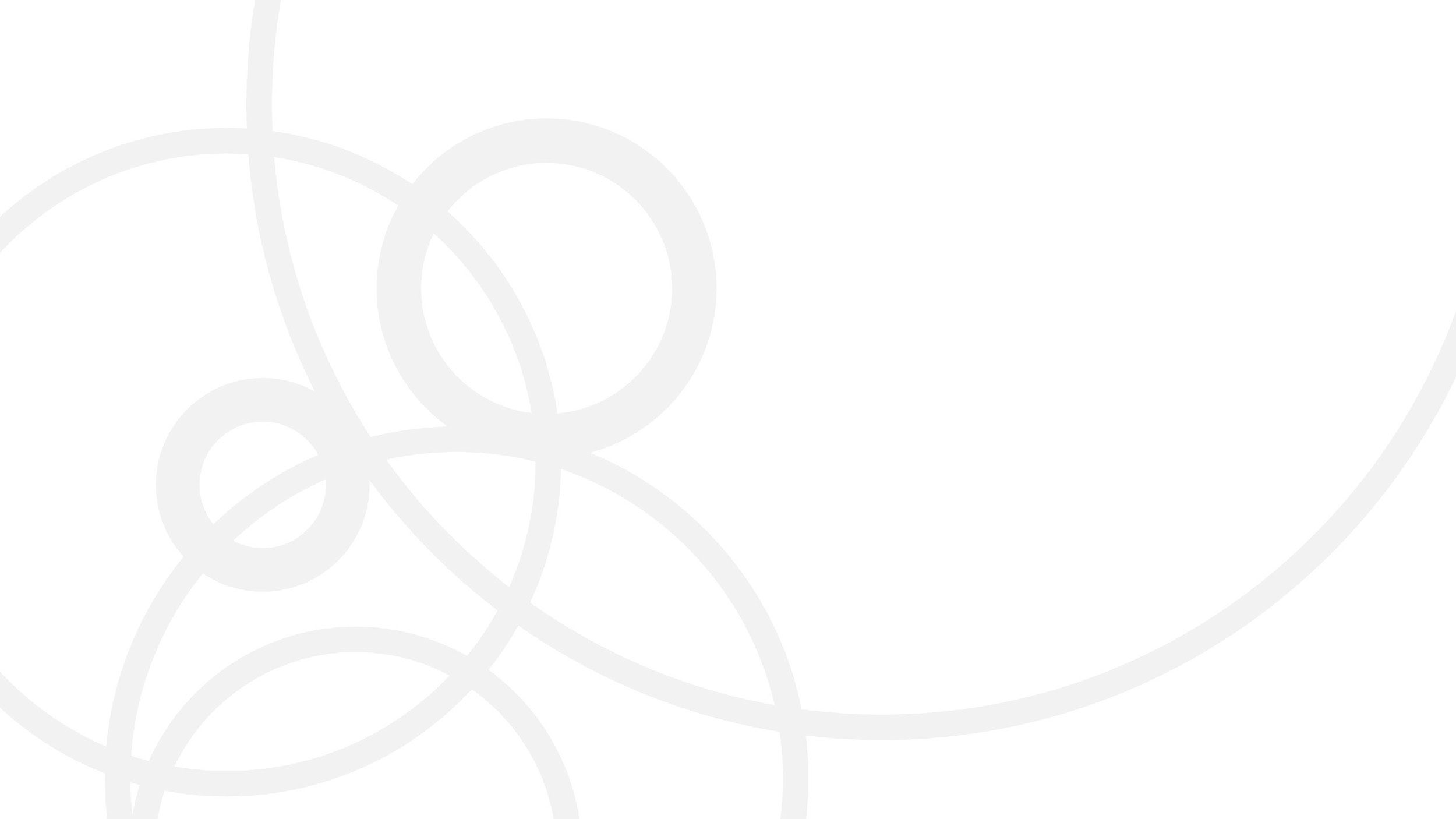 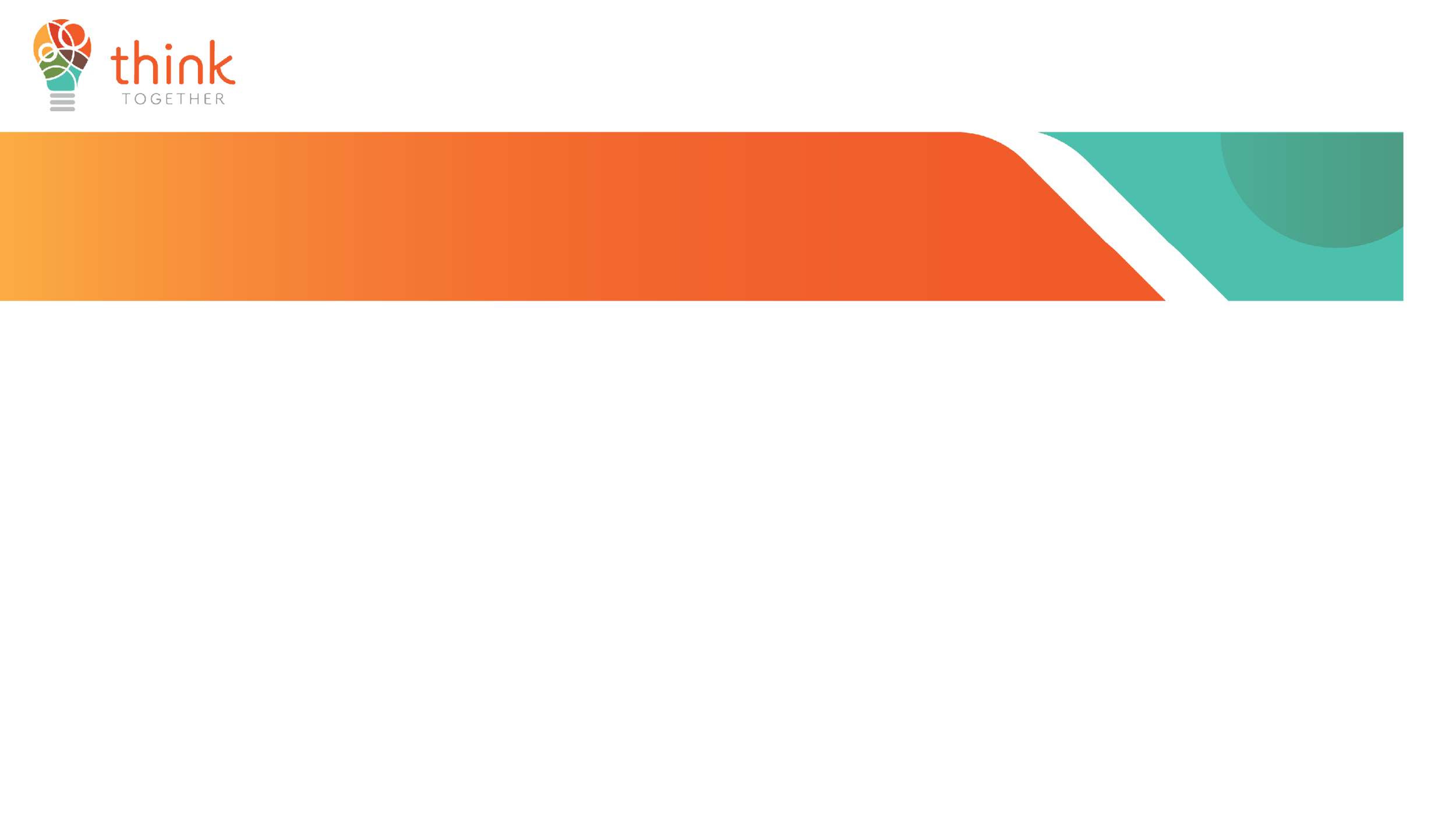 Cover Story
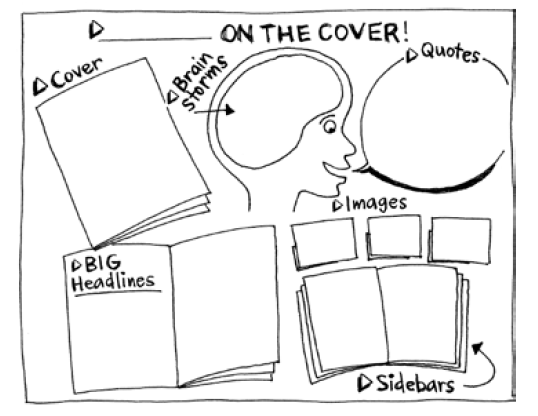 If we are successful, what is the cover story about expanded learning and school day coherence in 10 years? 

What are the headline, examples, quotes?

15 min

Don’t forget to choose a presenter
[Speaker Notes: T2 - July 2014 
Carrie - Sept 2023
Jaclyn - Oct 2023 
Zoe - Dec 2022 
SPT Dept launch in Fall 2018 
expanding Randy's capacity 
Government Relations and Advocacy work to support funding consistency 
2018 - 3 People, newly resourced 2022 
PDT, always existed, in new configuration Fall 2022 
Program Design & Student Impact (articulating) 
Content and Curriculum for every level of the program 
Program Delivery systems and resources 
"PDT team prior to 2022 existed of: Sr Dir; 3 Director; 4 PBSs & CCRSs"
The PDT Footprint has 
There have been additional resources 
Now:
3 Directors 
Program Design Trainers 
OY Manager 
Currently working on Operations 
Innovations Lab 2023 
Collaborative Design Solutions (Internal and External Collaborators to build new programmatically and new solutions in a collaborative way) 
Why do these departments all fall together?]
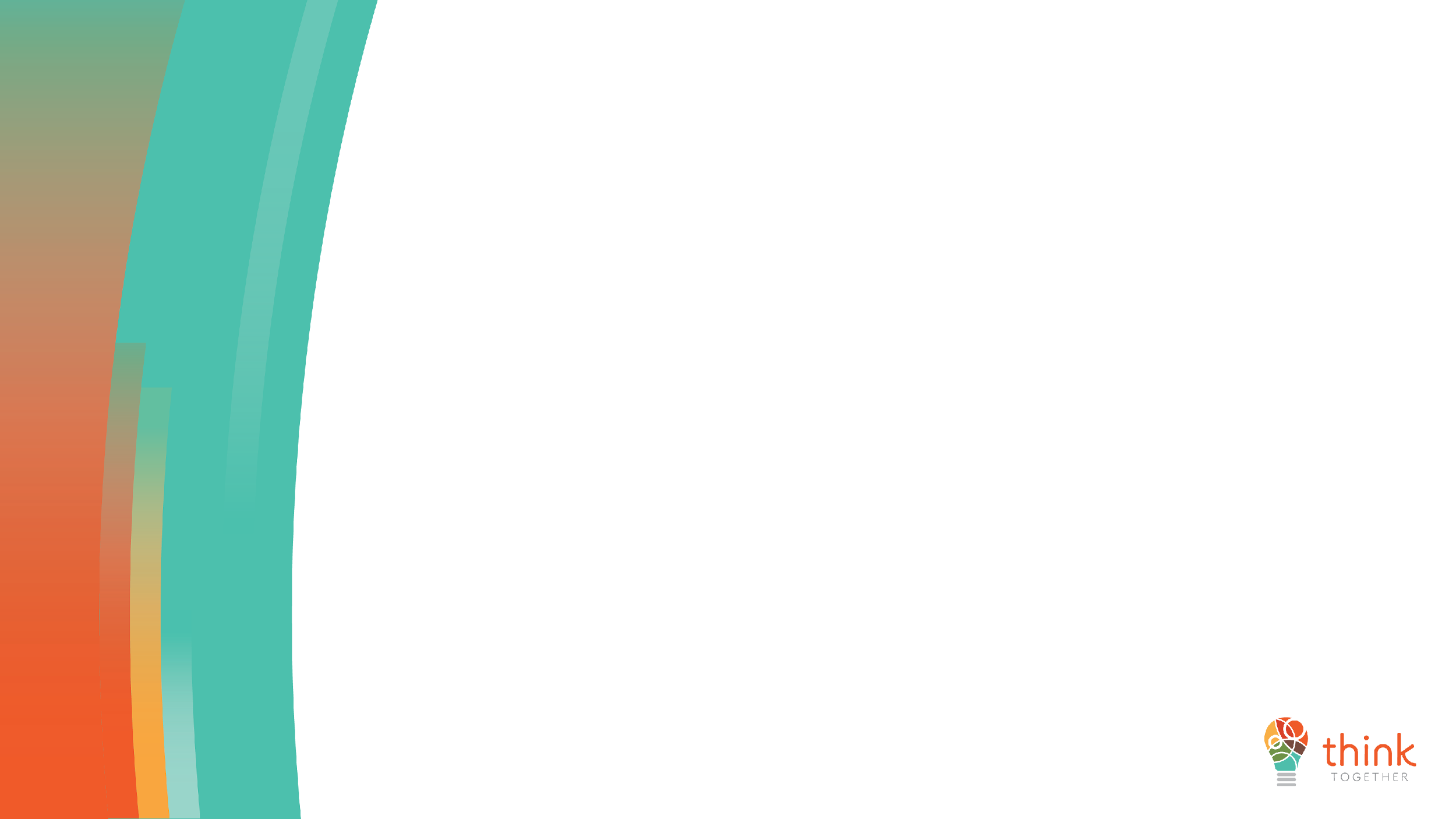 DISCUSSION
What do you notice? 
What questions do you have? 
What are common themes? 
Where are there differences? What questions do they raise? What do they add?
[Speaker Notes: Calibrating for Success – 30 Minutes]
YOUR TICKET TO LUNCH……
How would this new reality benefit your organization or your students?

Place a sticky note next to your cover story, including your name and organization
Katie/GPG

Our work could focus on impact, not logistics, because schools and districts would be more clear about the resources and staff they have to support students.
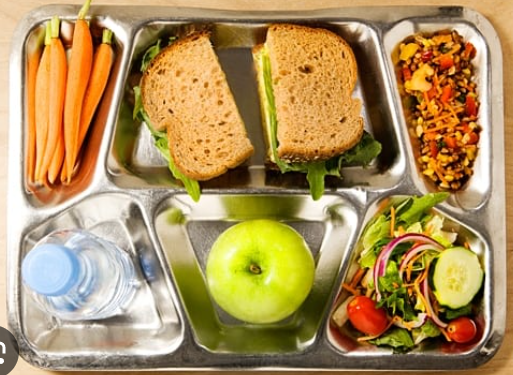 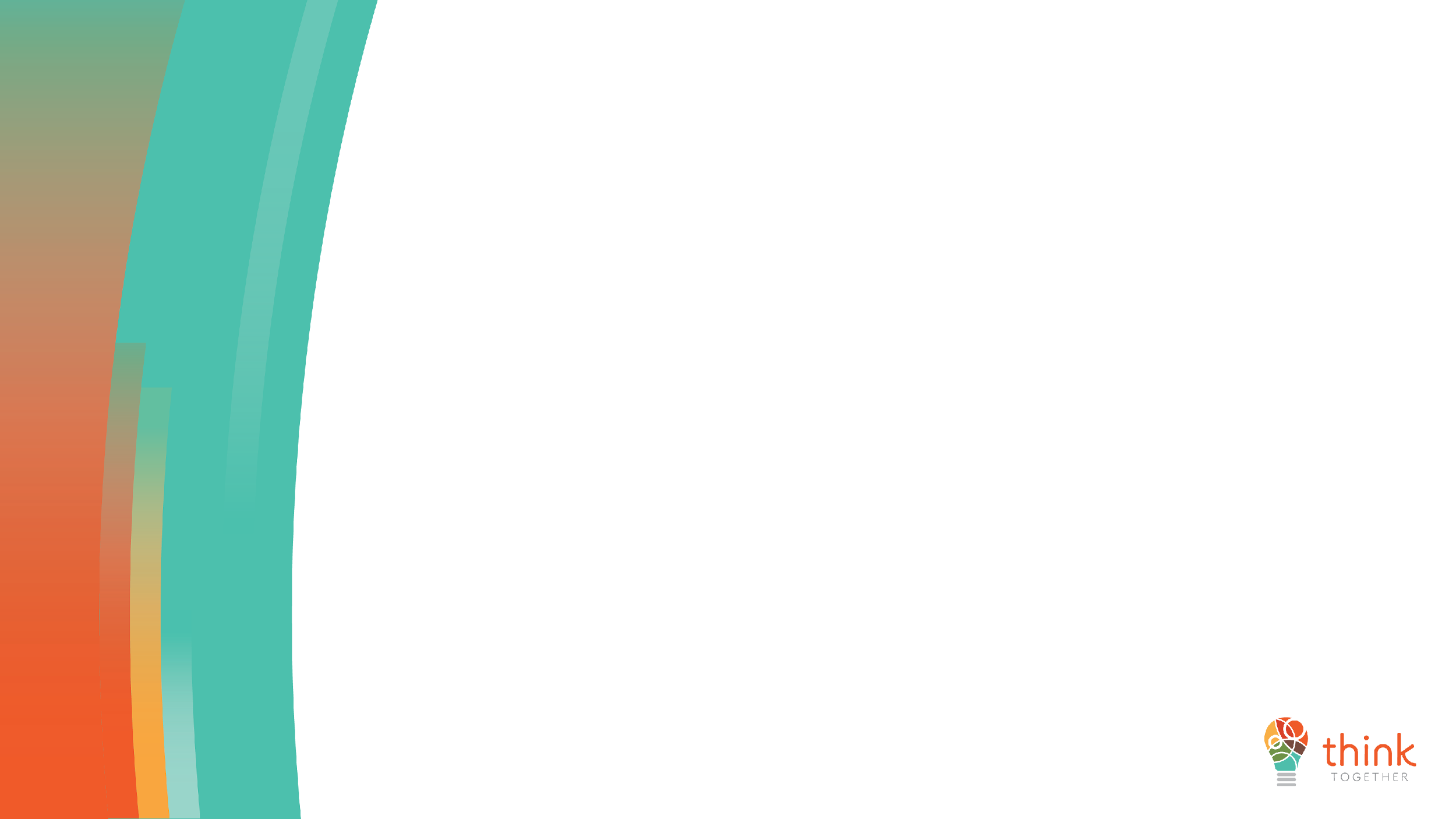 ENERGIZER
[Speaker Notes: Calibrating for Success – 30 Minutes]
Share your ticket?
How would this new reality benefit your organization or your students?
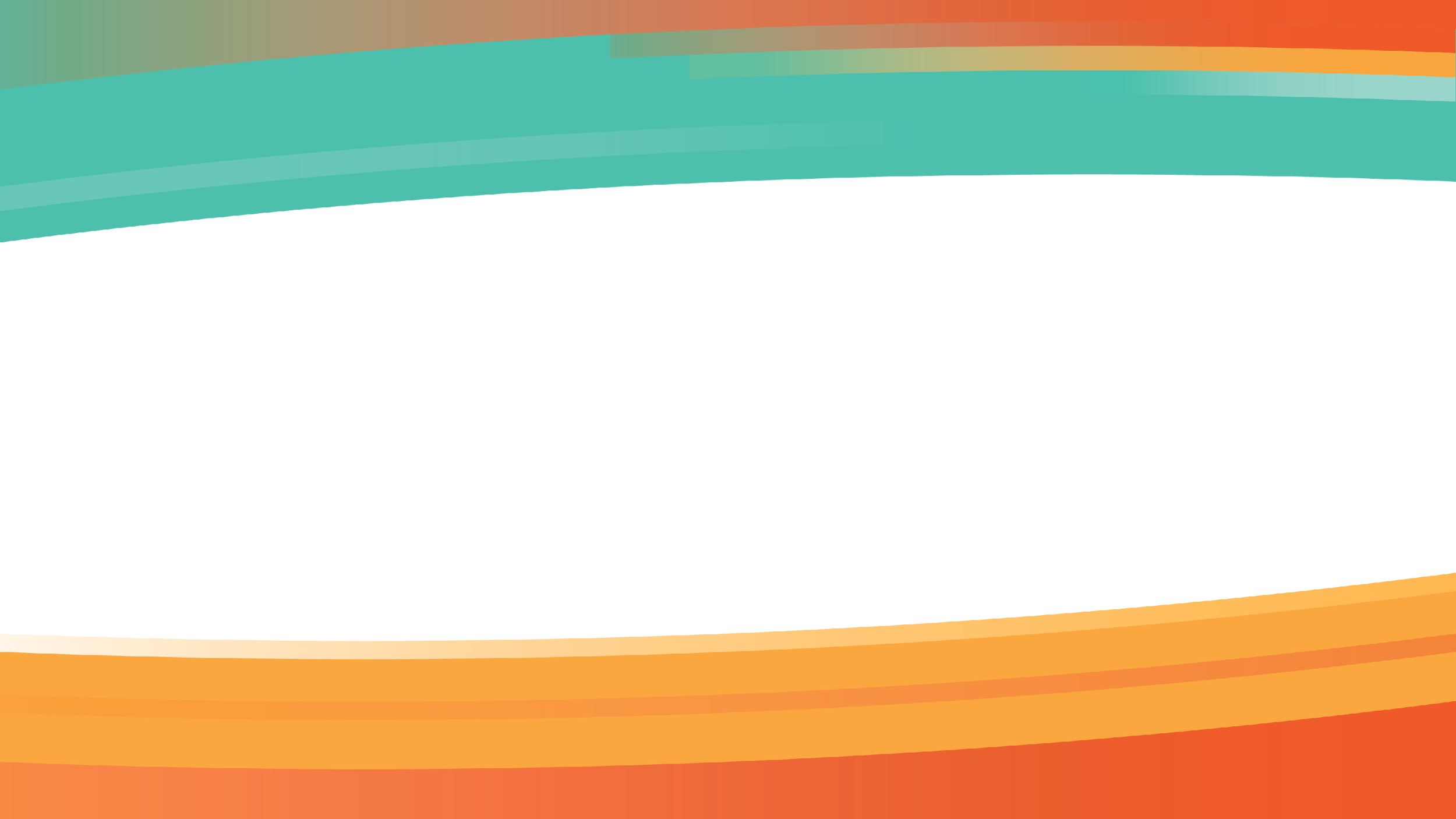 Common Ground: 
The Education Landscape
Purpose: Surface current and anticipated trends in the education landscape that impact if and how expanded learning and school day collaborate.
[Speaker Notes: Objective: aligning for]
MAPPING THE EDUCATION LANDSCAPE
Find your partner with the same letter on their nametag
Discuss: 
What features exist in the current landscape?
What features can we anticipate in the future? 
Write: 
1 idea/sticky note
5-7 words 
Post them on the chart paper: 
Make groupings as you see them
FULL GROUP DISCUSSION
What questions do you have? 
Now that you see it all, what more would you add?
What are the most important features we should prioritize?
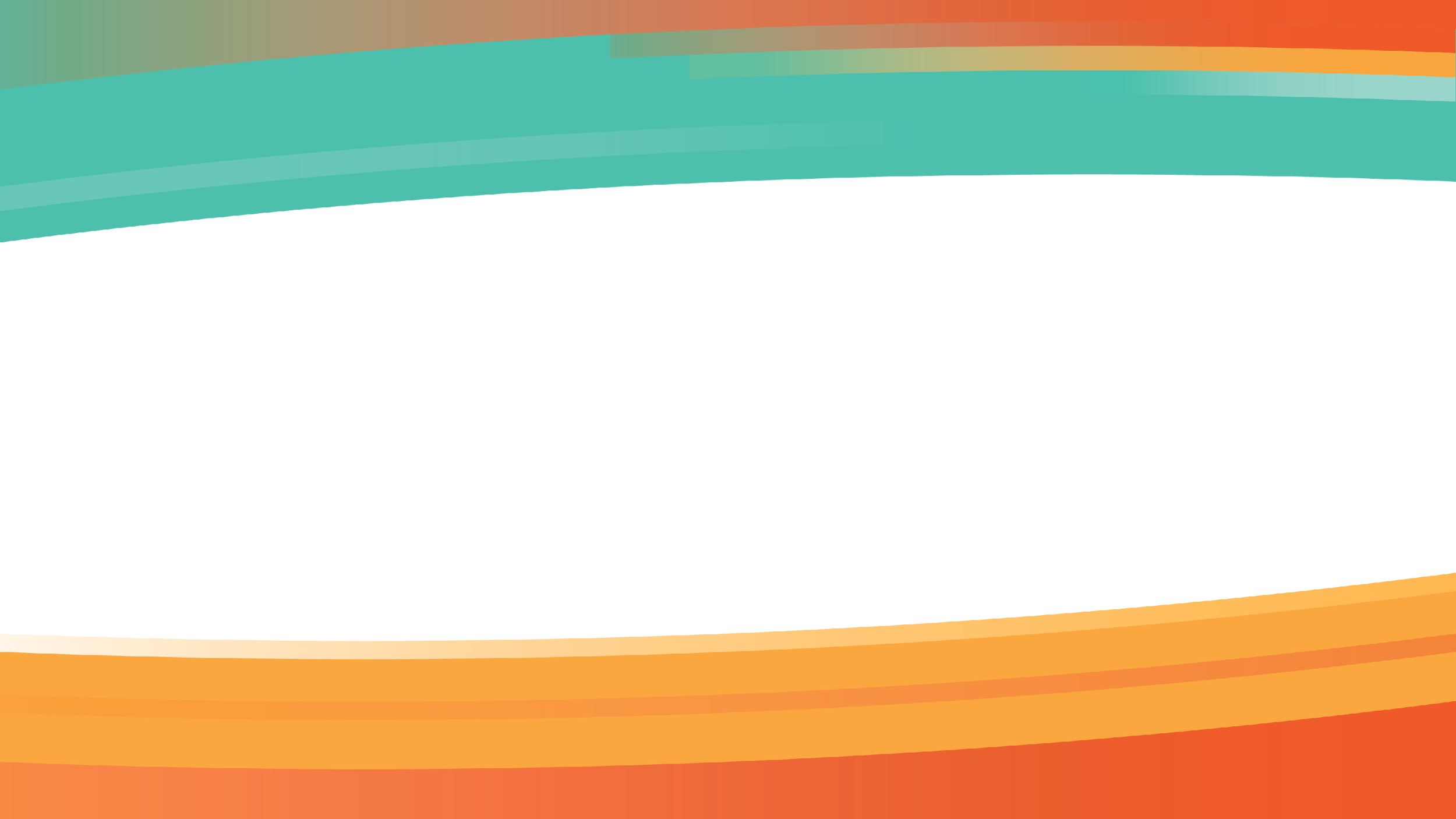 Common Ground: 
Barriers to Coherence
Purpose: Understand the barriers to coherence.
POSSIBLE BARRIERS TO COHERENCE
Full Group Discussion: 
Is there anything you would add to, or change in, this list?
Different funding streams, each with their own rules and guidelines 
Lack of awareness about ELOP funding rules and guidelines 
Deeply ingrained siloed ways of working in education
Imbalance of decision-making authority among stakeholders - district leaders, school admin, school boards, unions vs community partners, families, students, ELO staff
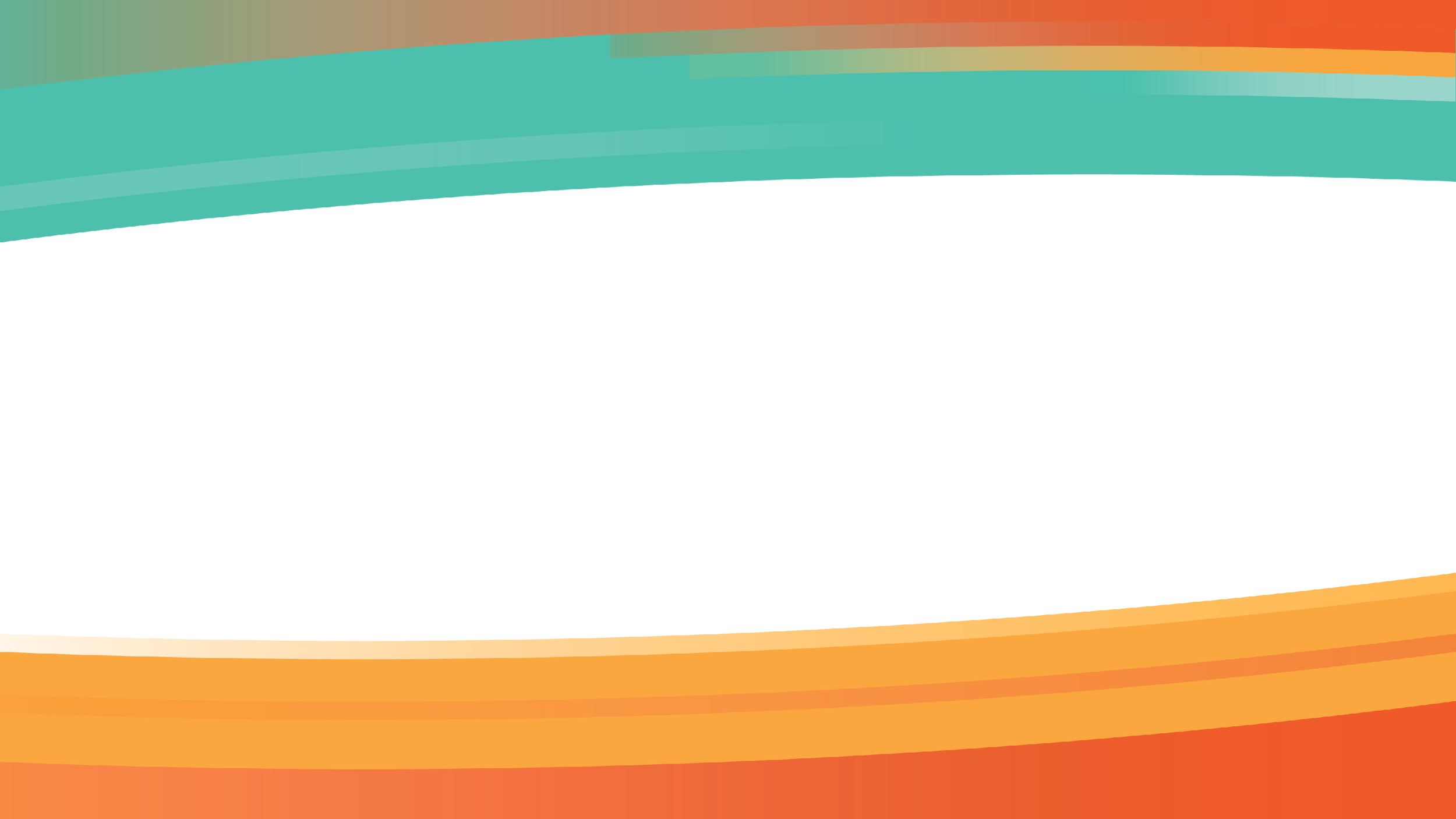 Defining Innovative Strategies
Purpose: Based on what we’ve discussed, generate ideas for moving towards our desired state of expanded learning/school day coherence.
[Speaker Notes: Objective: aligning for]
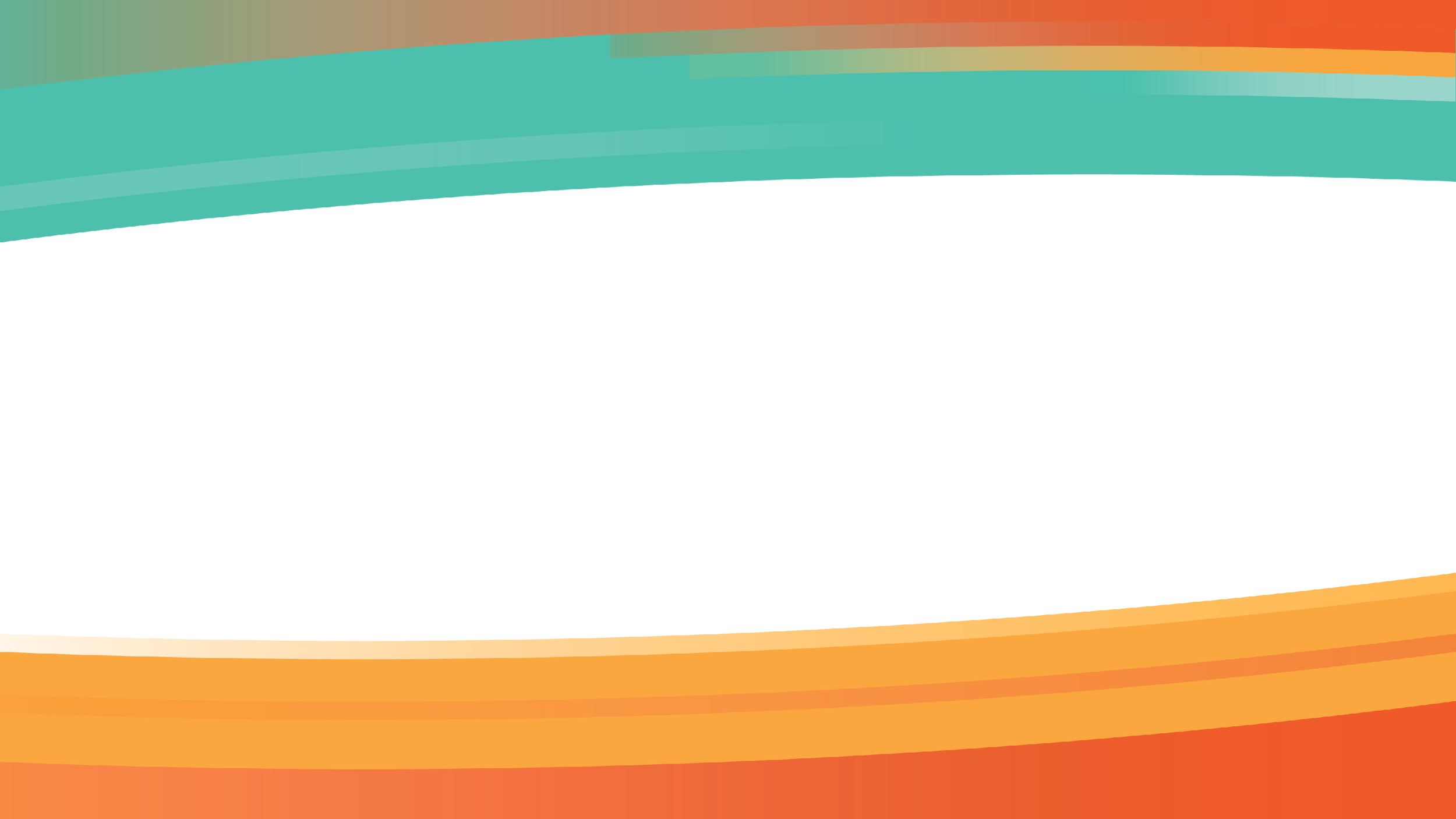 Key Question
What are the opportunities for coherence between expanded learning and school day practice that we can create or build on to achieve our cover stories?
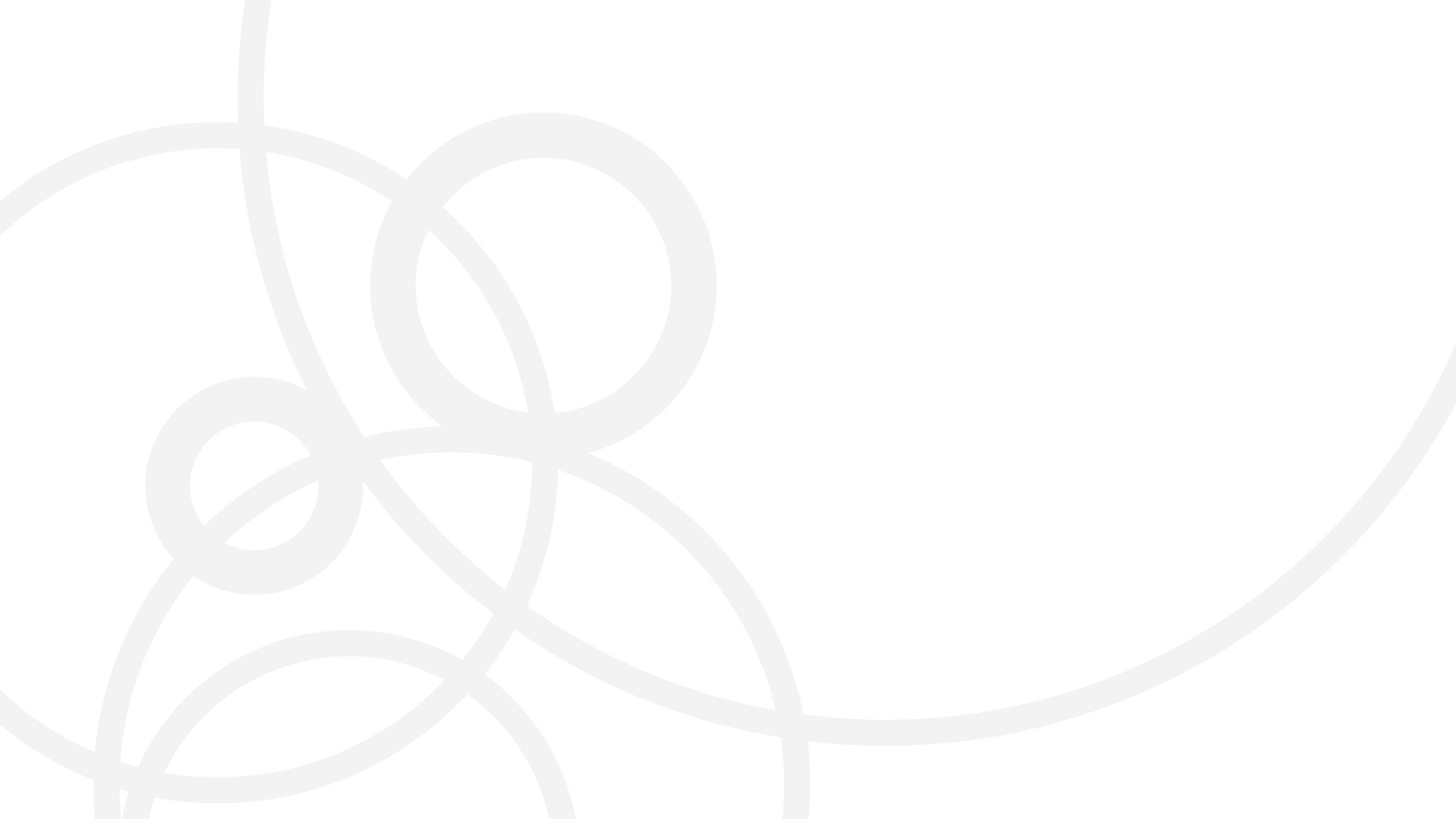 Steps
1
2
3
In groups of 4, 
Round robin share your ideas
Choose 3 to 5 ideas to share with the whole group
Write them on post-its
– 1 idea/note; 5-7 words
Individually, 
Brainstorm responses to the key question
Pick your top 2 or 3 ideas
Group them as you present
Key Question: 
What are the opportunities for coherence between expanded learning and school day practice that we can create or build on to achieve our cover stories?
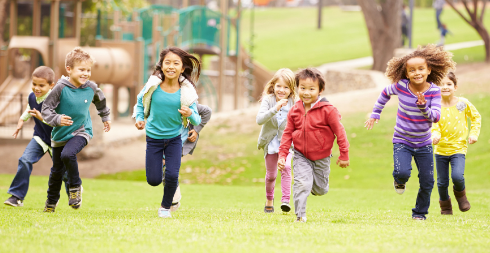 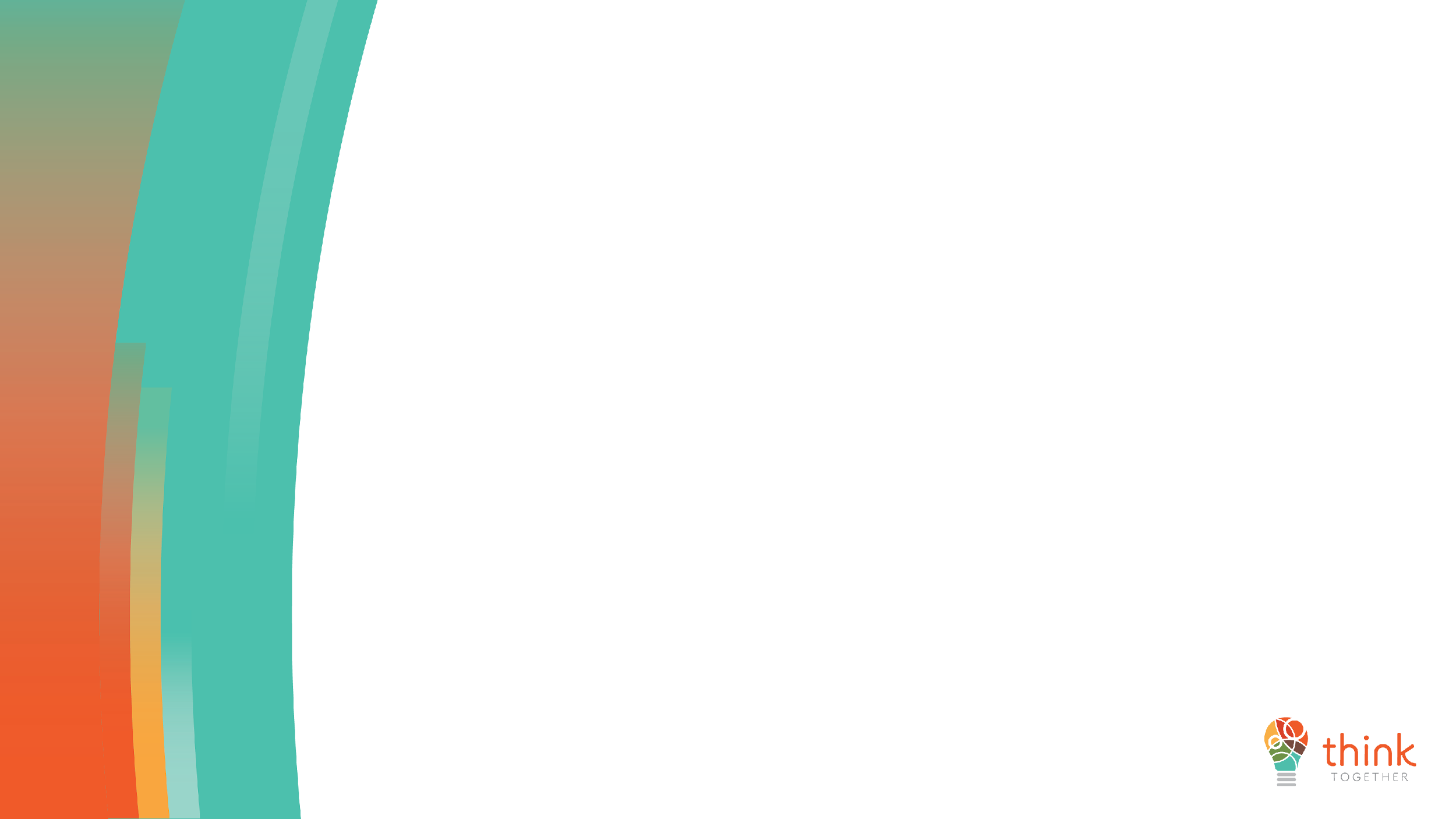 GROUP DISCUSSION
What questions do people have? 
What areas are you most excited about? 
What areas cause concern or raise questions?
What other ideas are coming up for you? 
Can we agree on these focus areas?
[Speaker Notes: Team Health – 30 Minutes 

Org overview – 30 minutes 

Defining priorities 1 – 1 hour 

Defining Priorities 2 – 1 Hour 
OKRs are Homework a

































































































































































































































































































































































































































































































































































































































































































































































































































































































































































































































































































































































































































































































































































































































































































































































































































































































































































































































































































































































































































































































































































































































































Calibrating for Success – 30 Minutes]
FUNDING
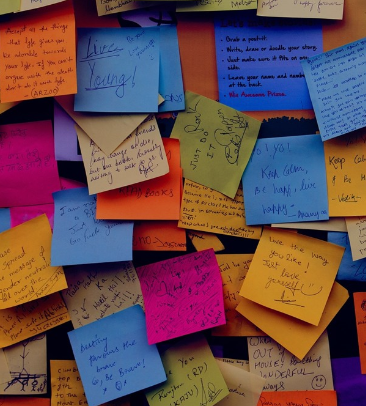 What recommendations or advice do people have about funding this work?
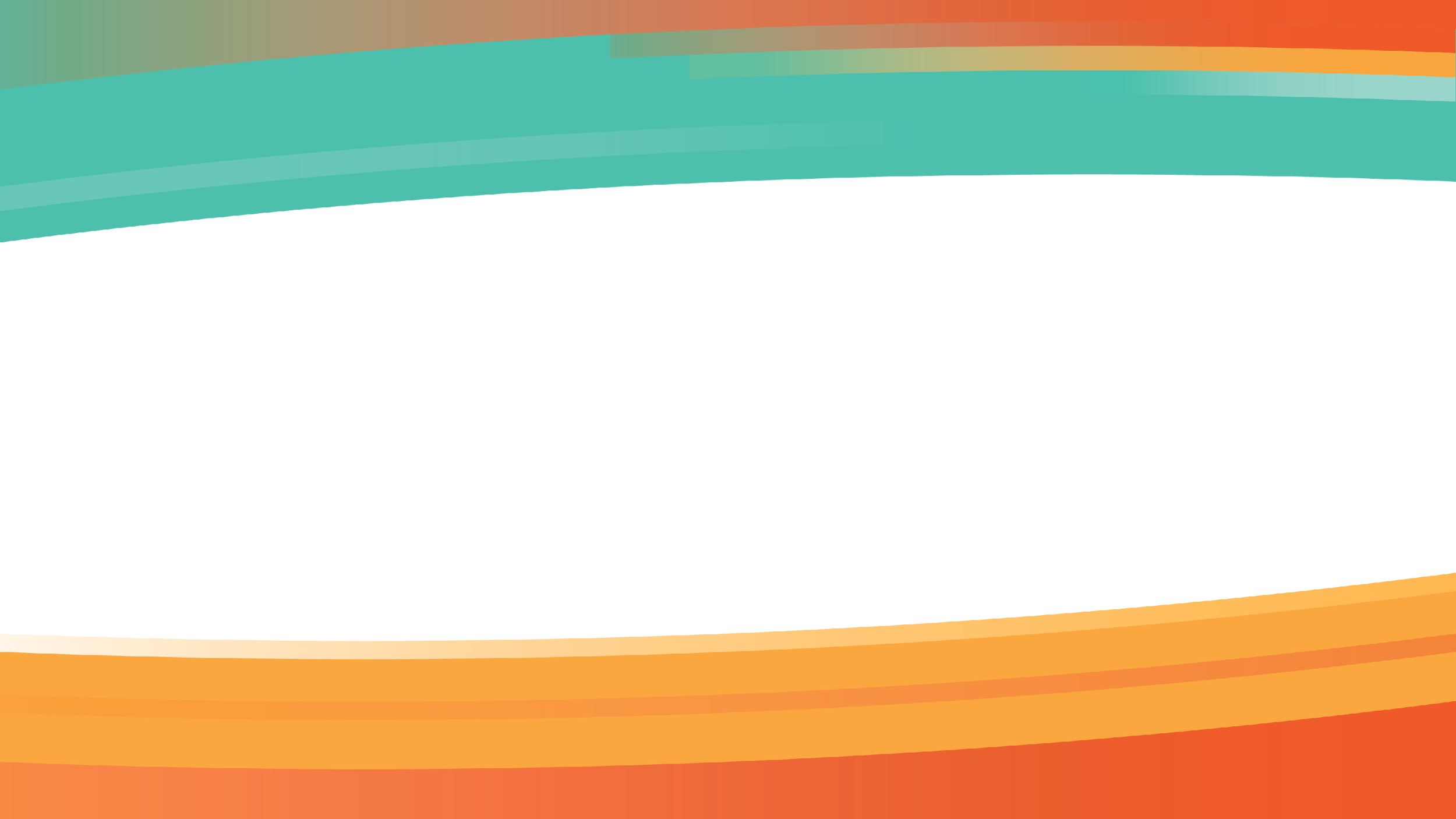 Closing & Next Steps
Purpose: Close up the day with clarity about what’s next.
Learn
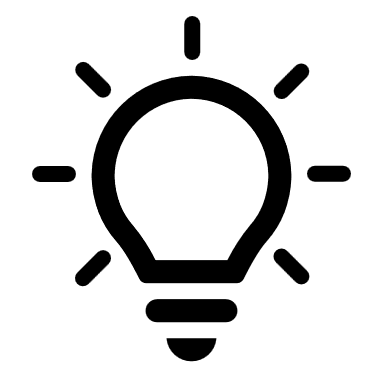 What is one thing you learned?
What is one idea or action you are eager to pursue? 
Share with an elbow partner
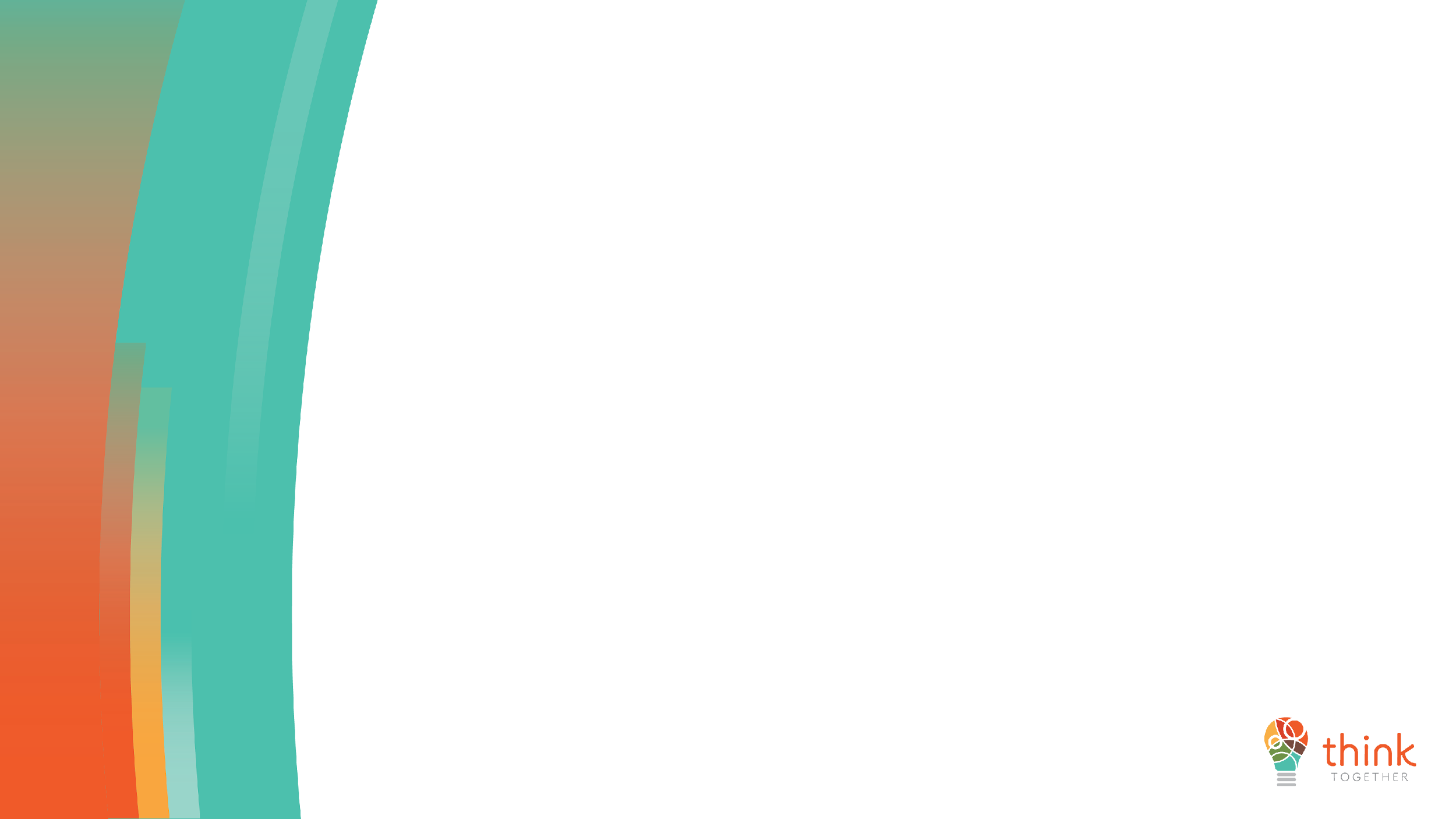 NEXT STEPS
Share notes
Convene virtual meetings to action plan
2 or 3 virtual 1.5 to 2 hour meetings in October and November
Final review of the action plan, including structure and co-leadership of the project 
Advice on fundraising as interested/able
[Speaker Notes: Jennifer
Tommy to close out with final words

































































































































































































































































































































































































































































































































































































































































































































































































































































































































































































































































































































































































































































































































































































































































































































































































































































































































































































































































































































































































































































































































































































































































Calibrating for Success – 30 Minutes]
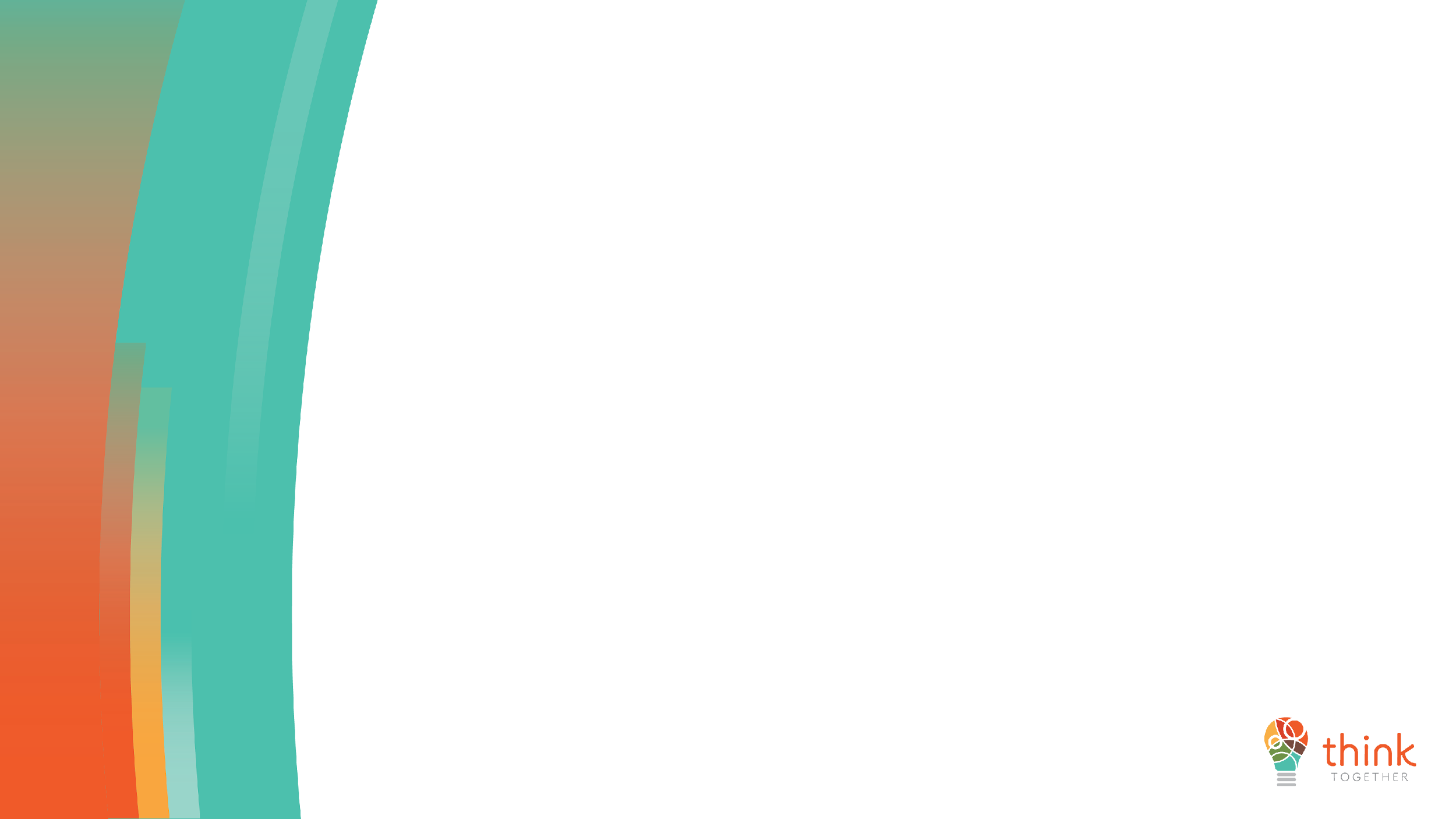 EXIT TICKET
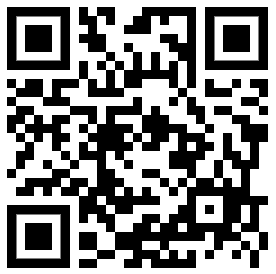 [Speaker Notes: Org overview – 30 minutes 

Defining priorities 1 – 1 hour 


































































































































































































































































































































































































































































































































































































































































































































































































































































































































































































































































































































































































































































































































































































































































































































































































































































































































































































































































































































































































































































































































































































































































Calibrating for Success – 30 Minutes]